De bouw van stoffen
Indeling van stoffen:

	- Metalen
	- Zouten
	- Moleculaire stoffen
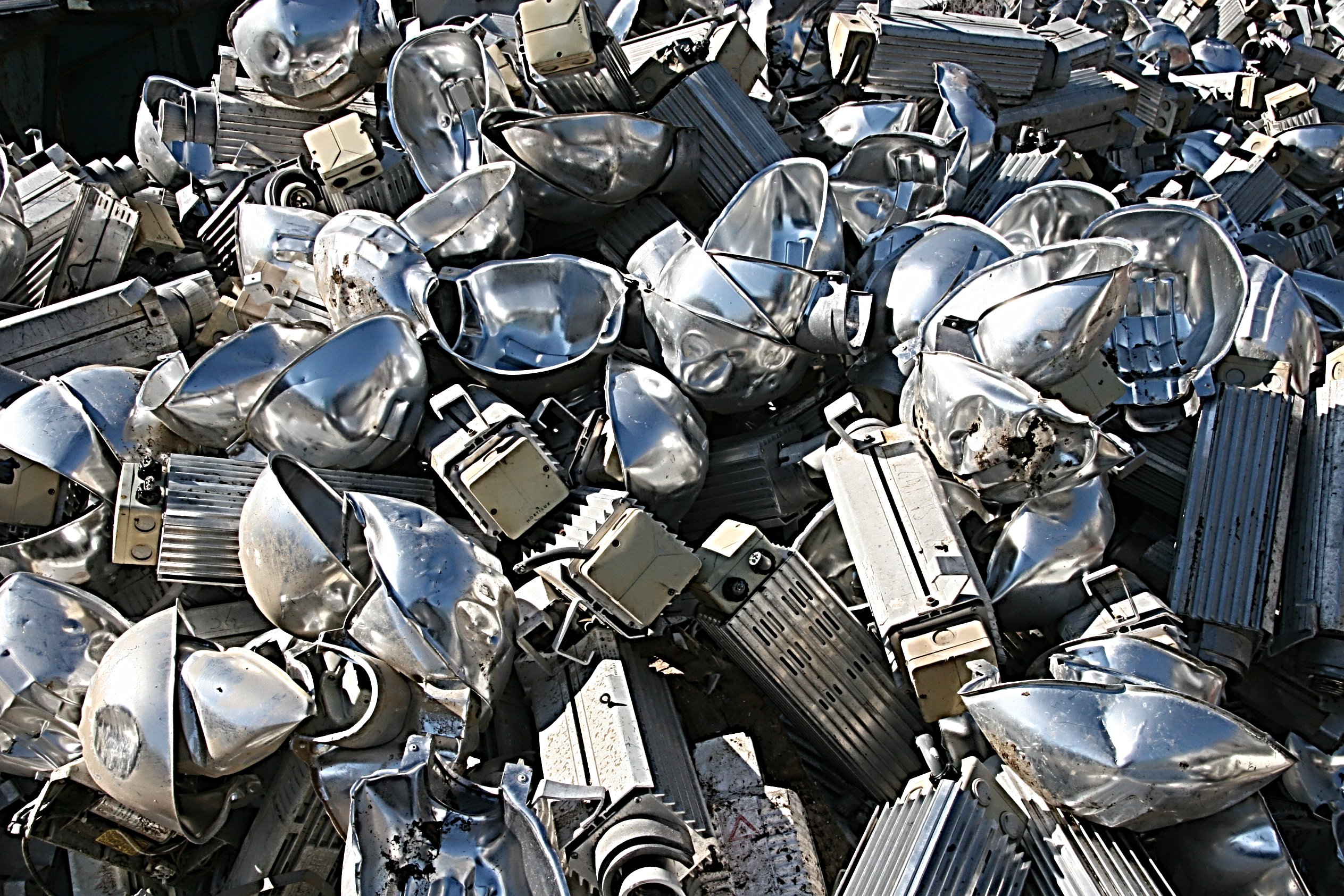 Metalen
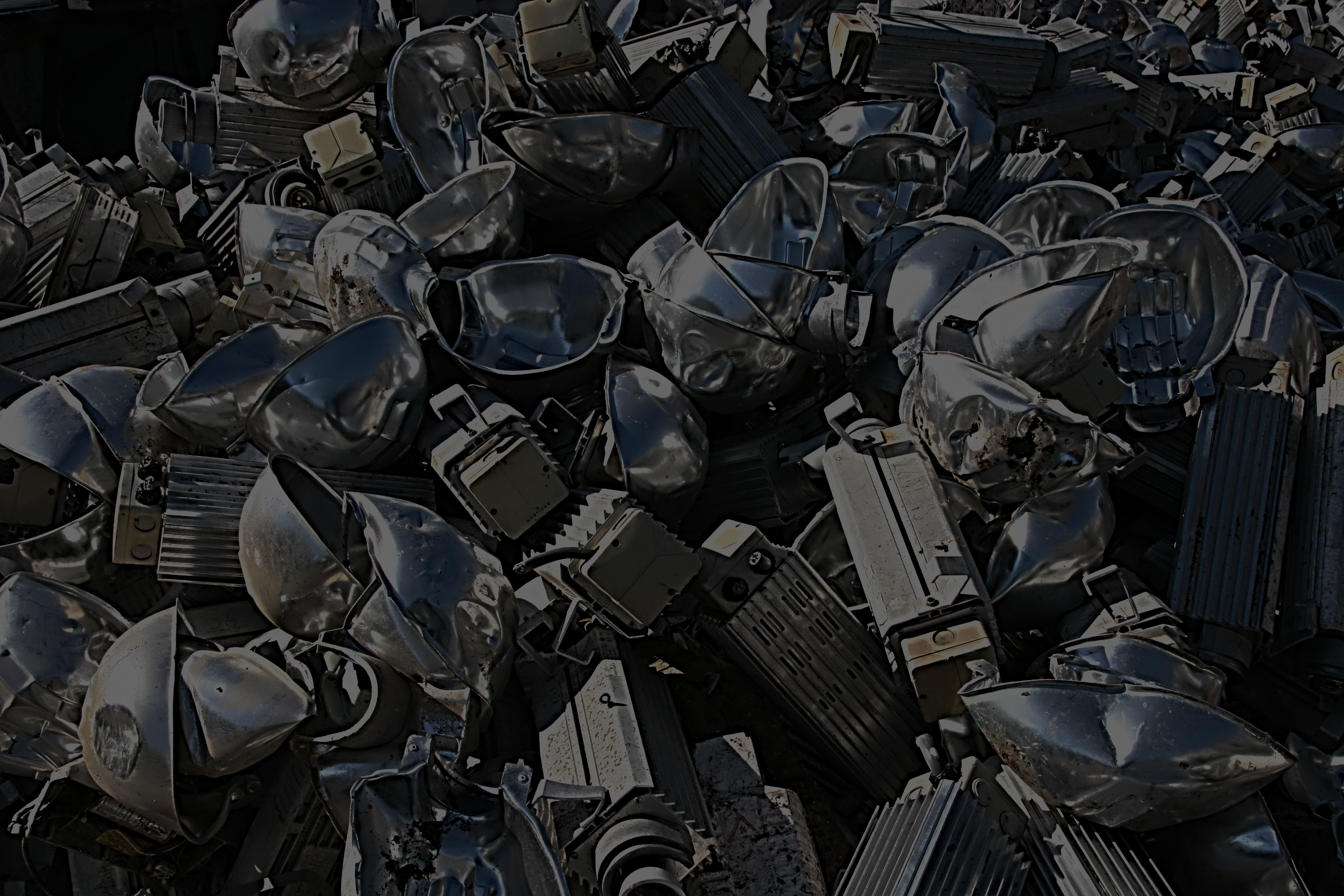 Metalen

   Fe (s)
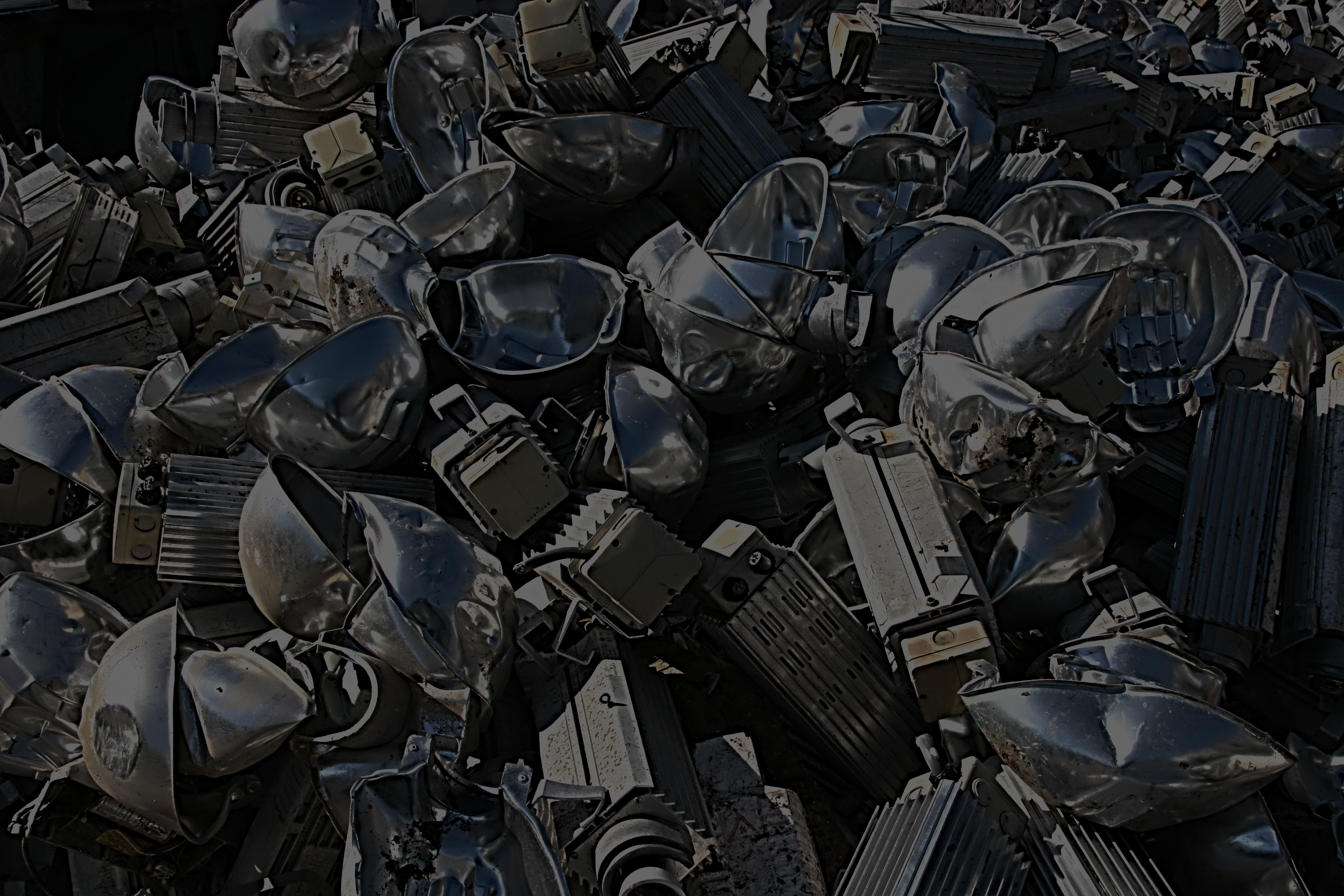 Metalen

   Fe (s)       Cr (s)
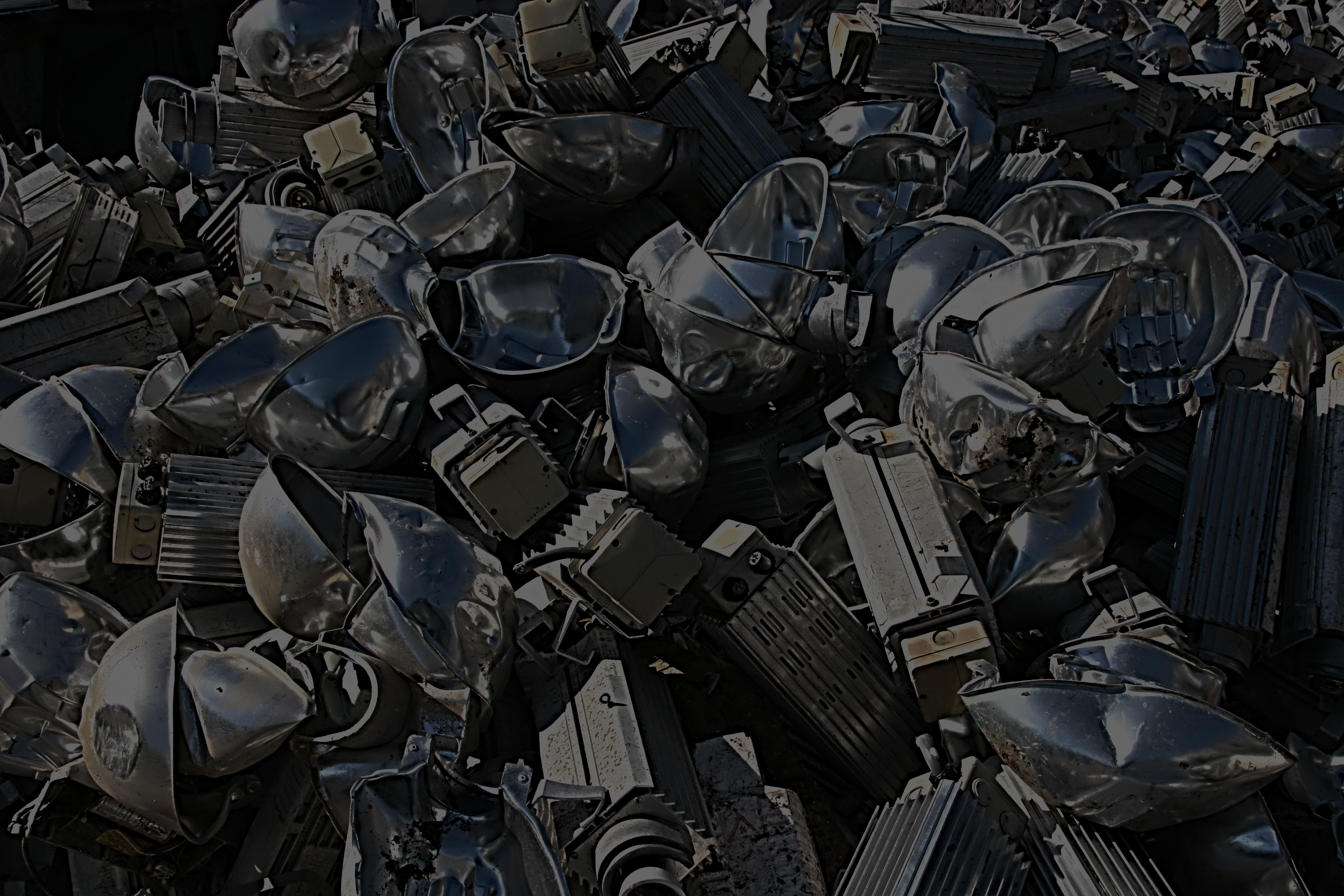 Metalen

   Fe (s)       Cr (s)       Al (s)
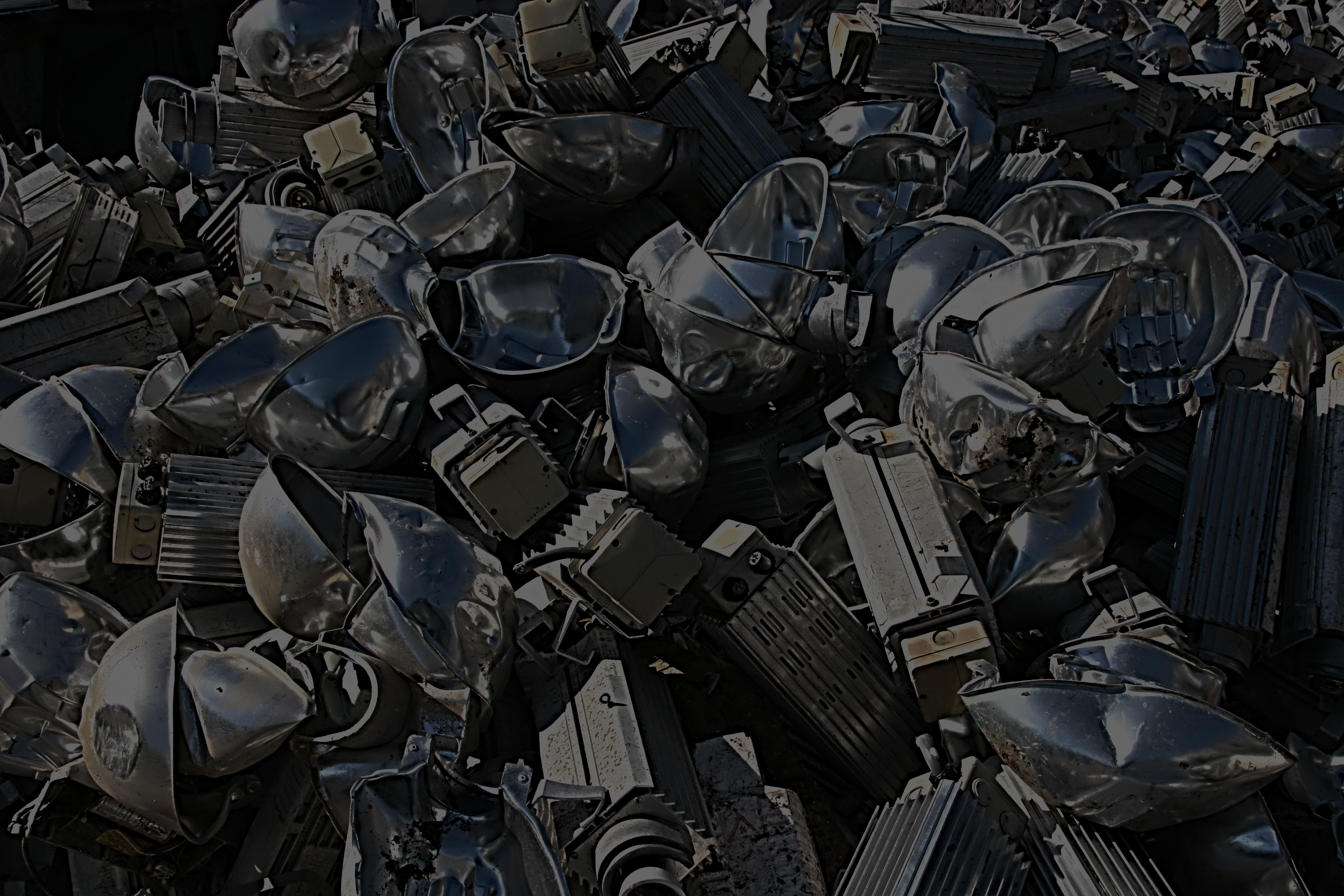 Metalen

   Fe (s)       Cr (s)       Al (s)  


   metaalatomen
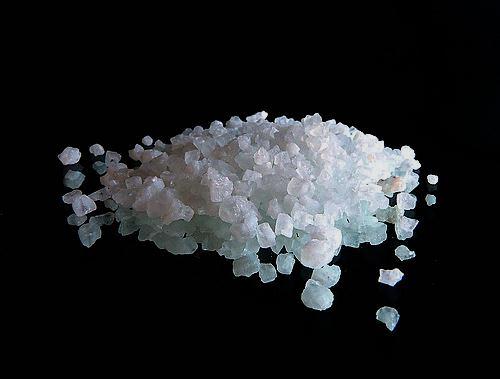 Zouten
zouten 

				ionbinding
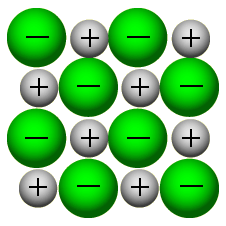 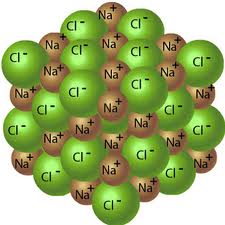 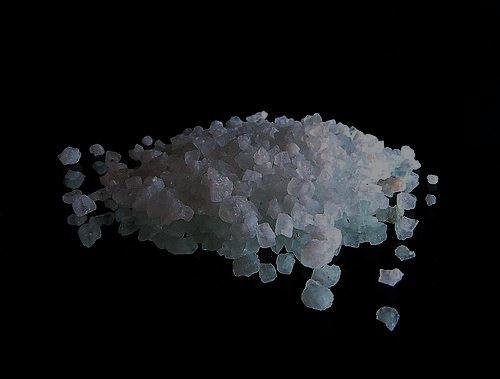 Zouten (s)
zouten 

				ionbinding
Na+Cl- (s)
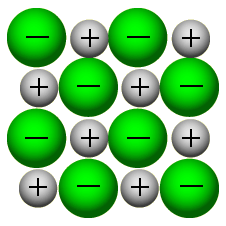 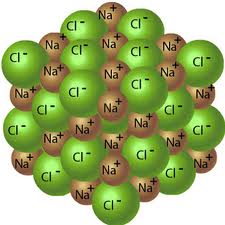 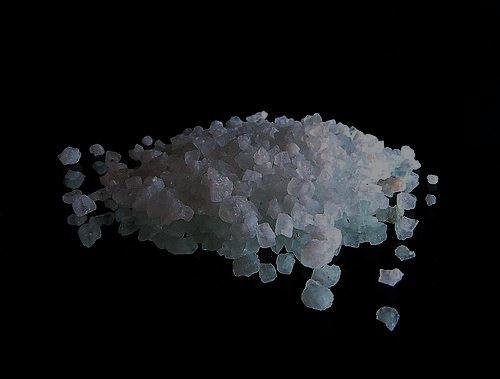 Zouten (s)
zouten 

				ionbinding
Na+Cl-          Fe3+2S2-3
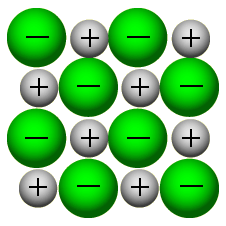 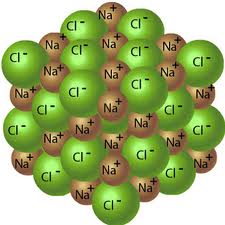 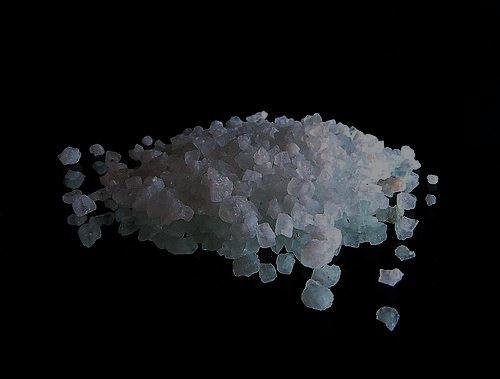 Zouten (s)
zouten 

				ionbinding
Na+Cl-          Fe3+2S2-3          Ca2+Br-2
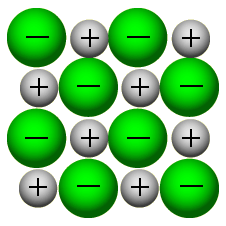 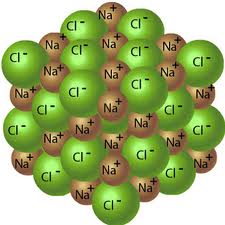 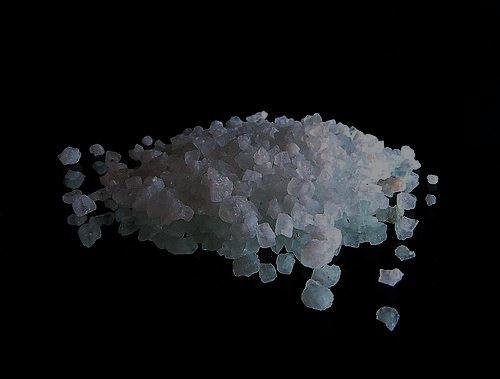 Zouten (s)
zouten 

				ionbinding
Na+Cl-          Fe3+2S2-3          Ca2+Br-2


positieve metaalionen,  negatieve niet-metaalionen
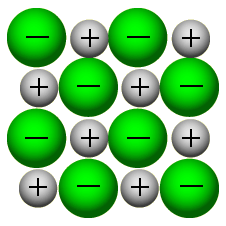 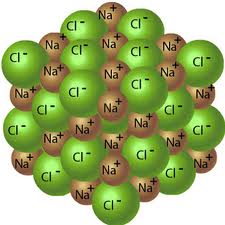 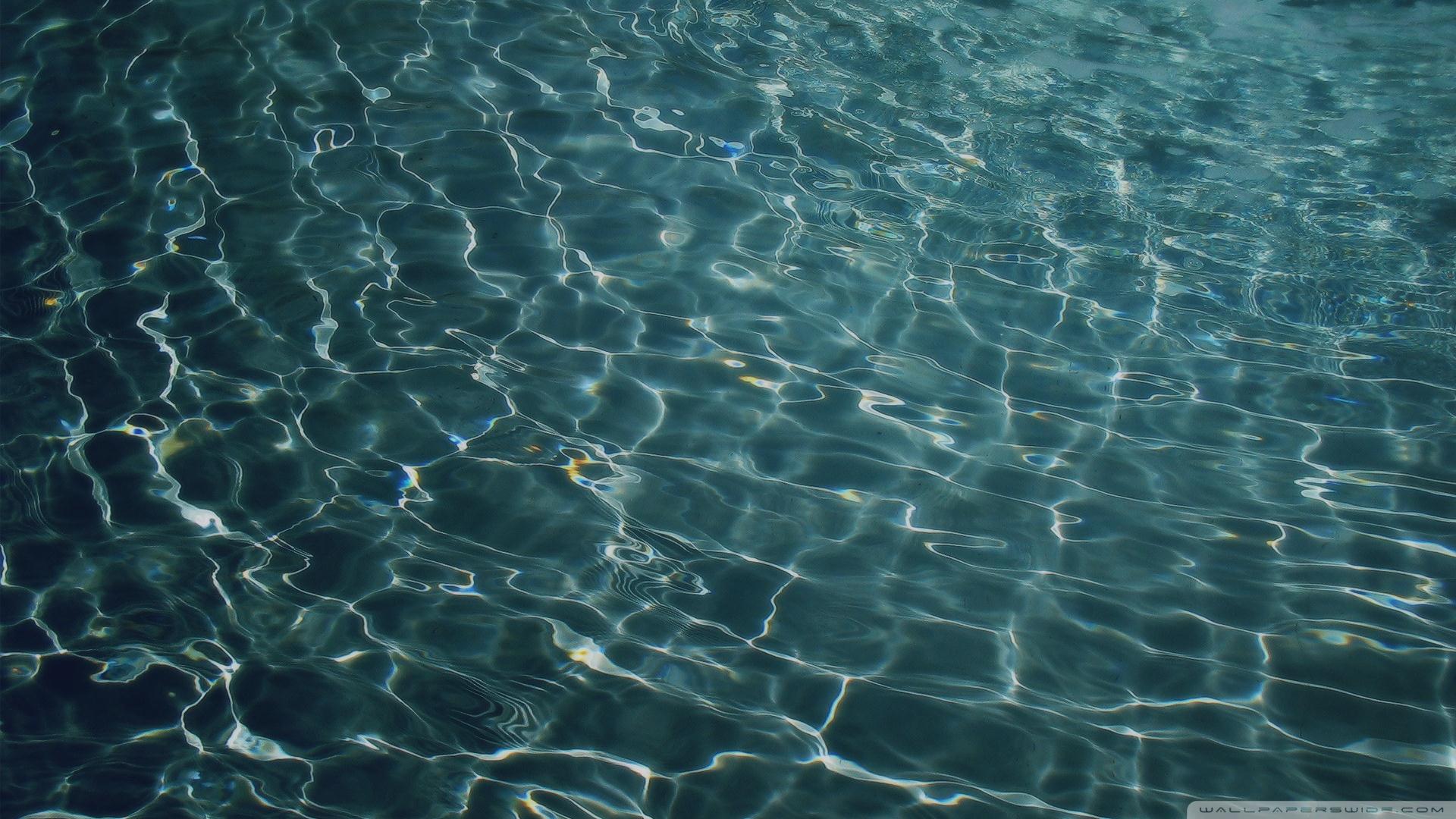 Moleculaire stoffen
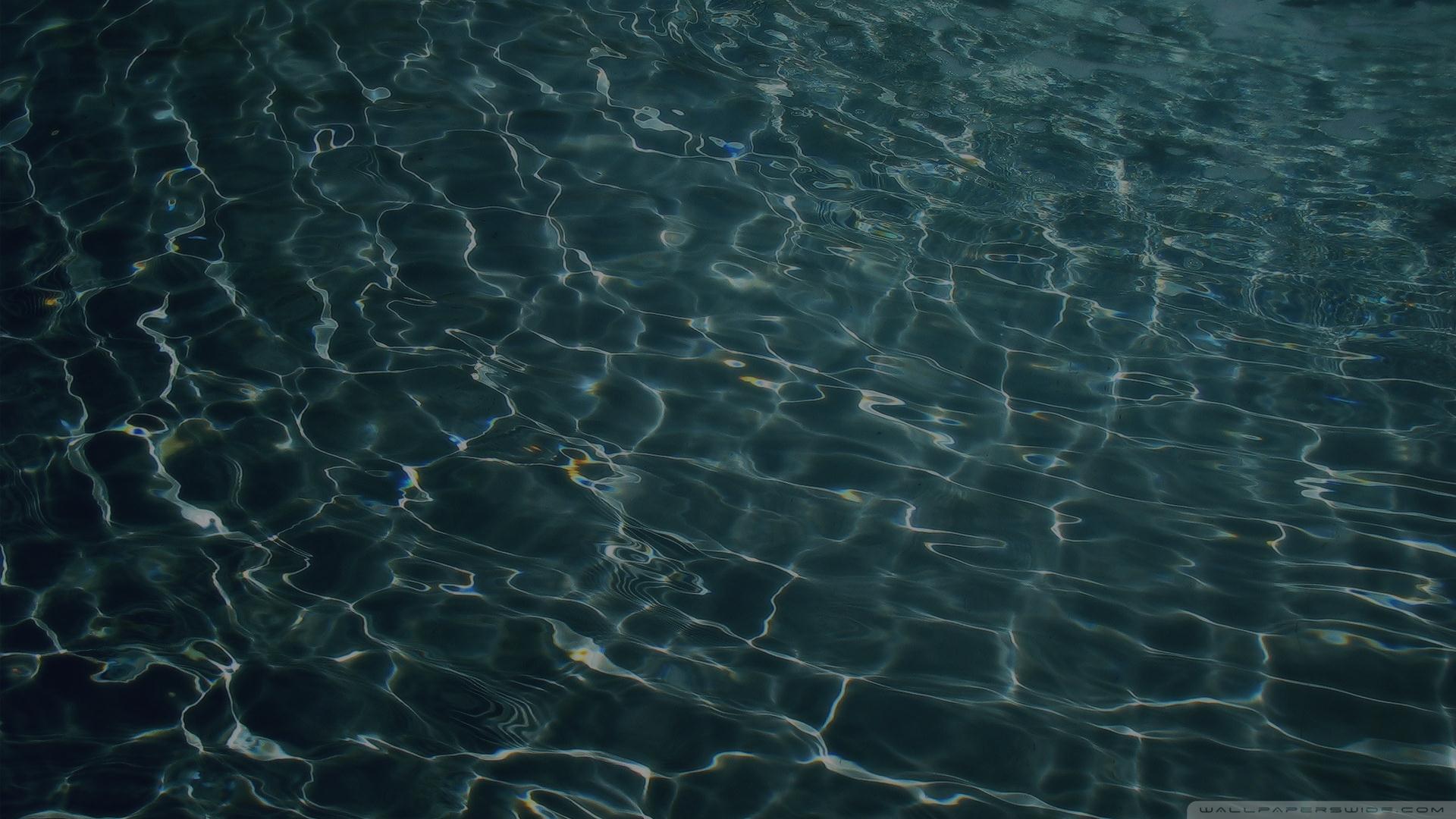 Moleculaire stoffen

H2O (l)
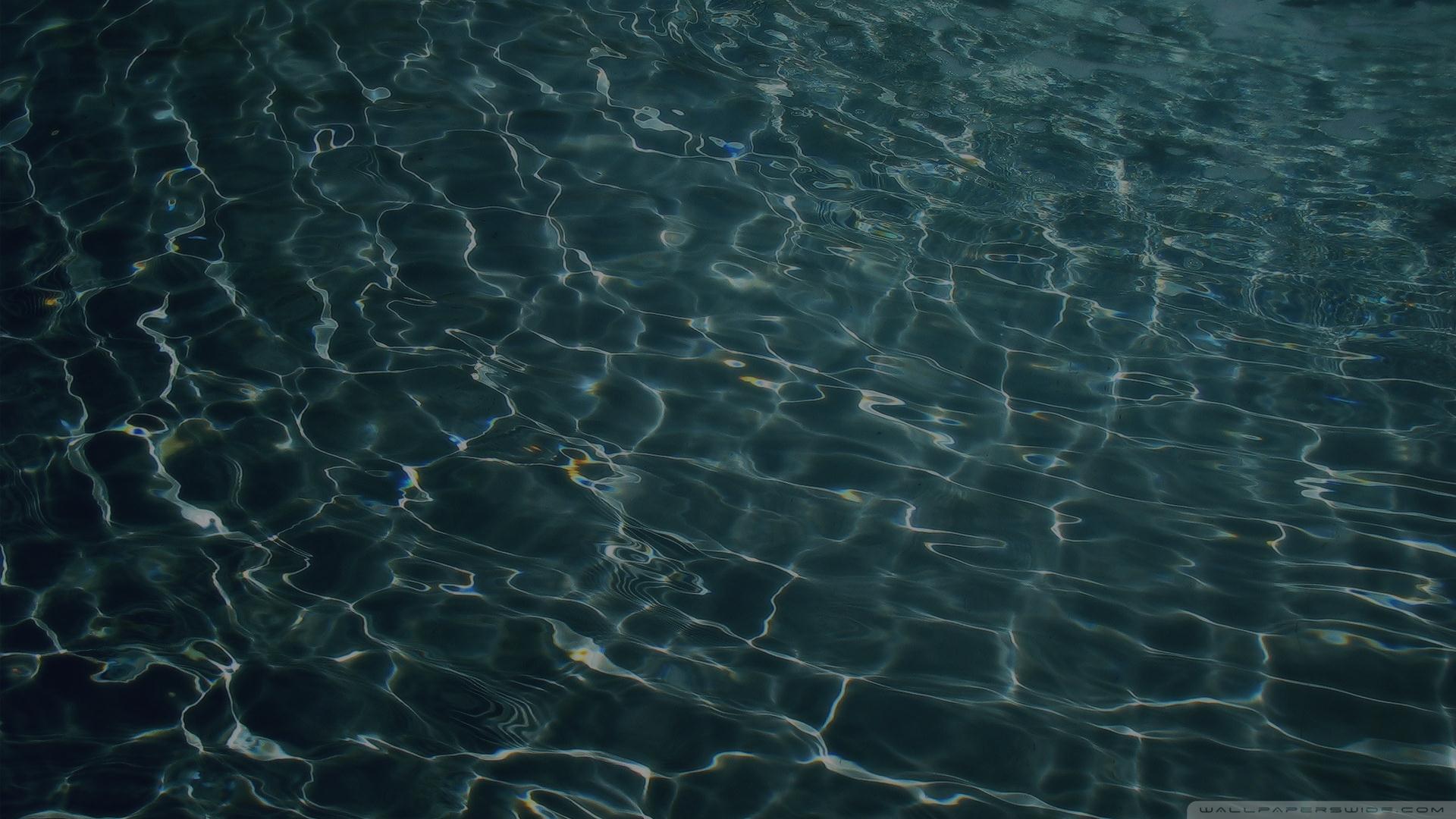 Moleculaire stoffen

H2O (l)      C3H7O2S (s)
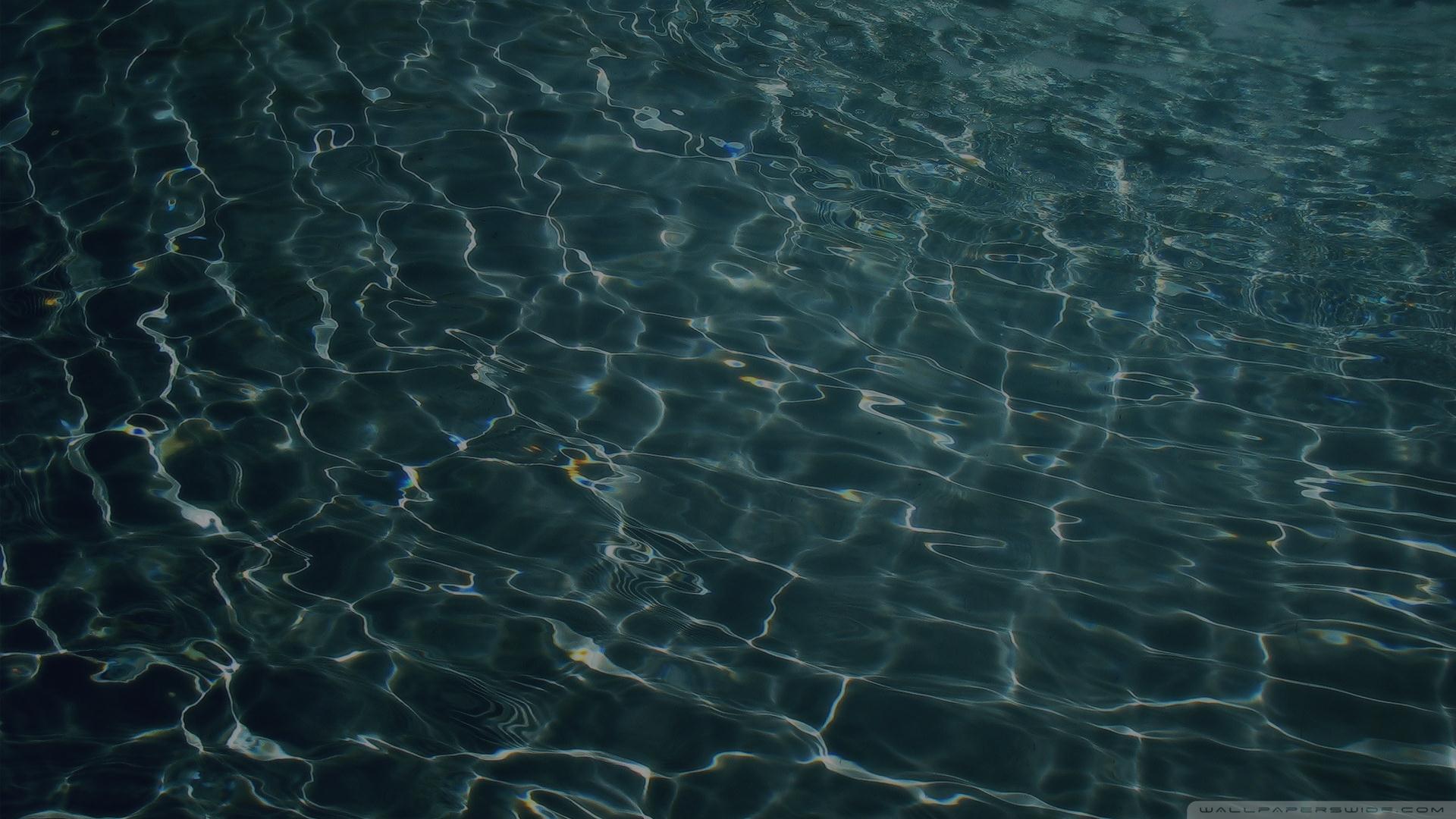 Moleculaire stoffen

H2O (l)      C3H7O2S (s)      N2 (g)
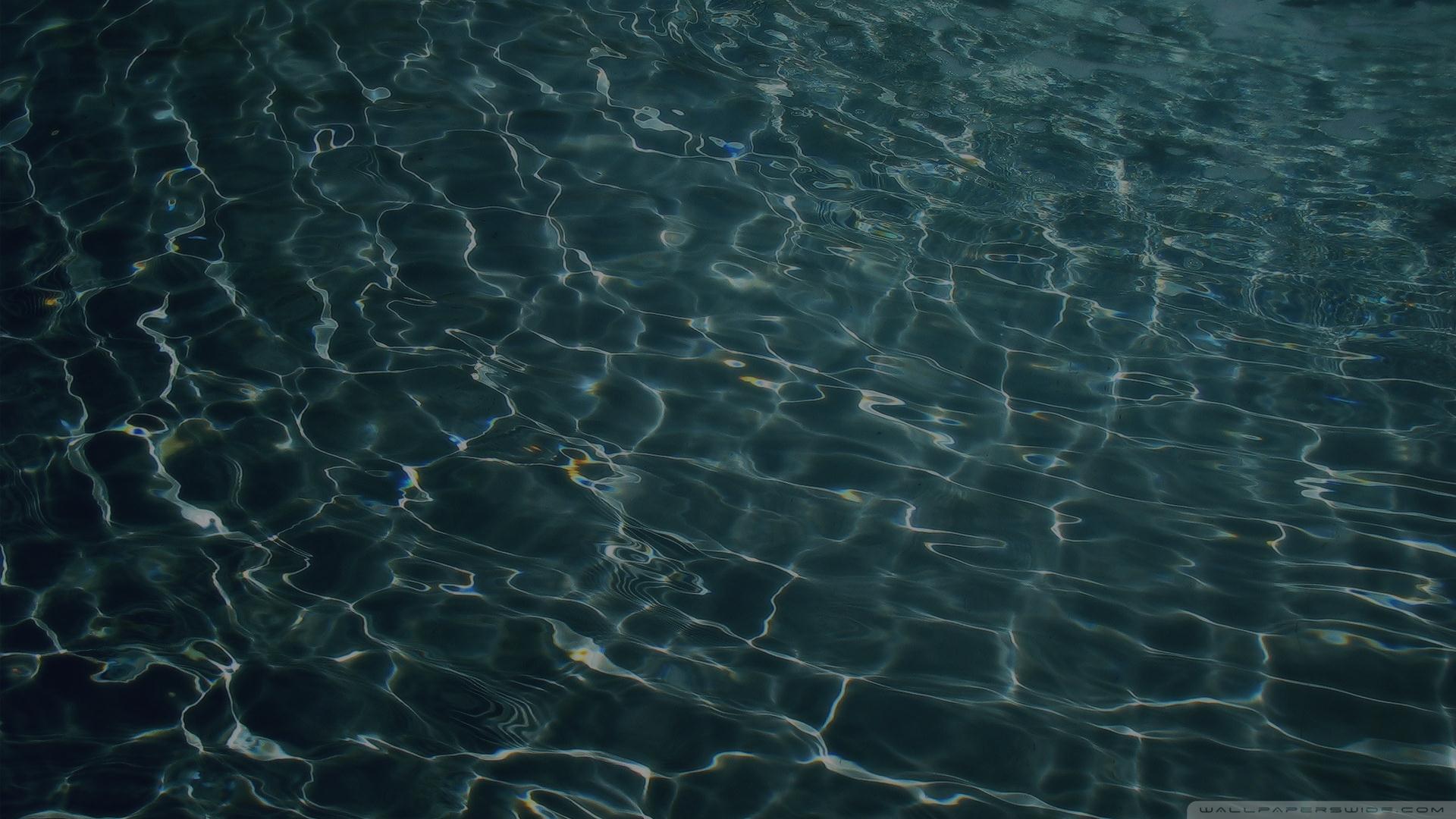 Moleculaire stoffen

H2O (l)      C3H7O2S (s)      N2 (g)
niet-metaalatomen
Metalen
Metalen

- bijv:   Na(s)    of    Fe(s)

- metaalatomen
Metalen

- bijv:   Na(s)    of    Fe(s)

- metaalatomen

- metaalrooster
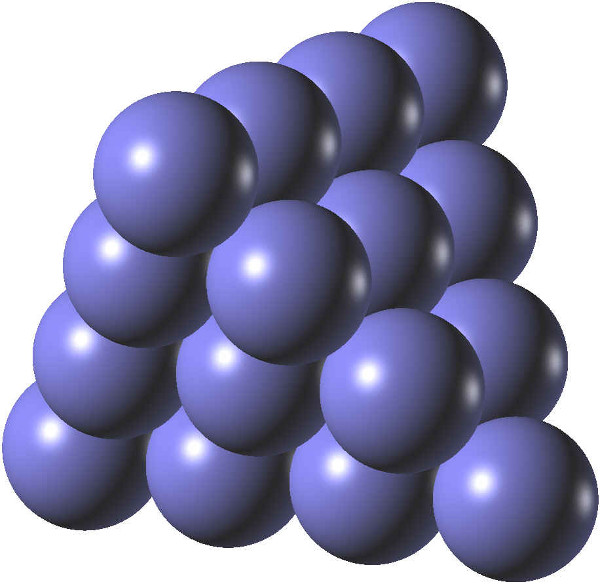 Metalen

- bijv:   Na(s)    of    Fe(s)

- metaalatomen

- metaalrooster

- metaalbinding
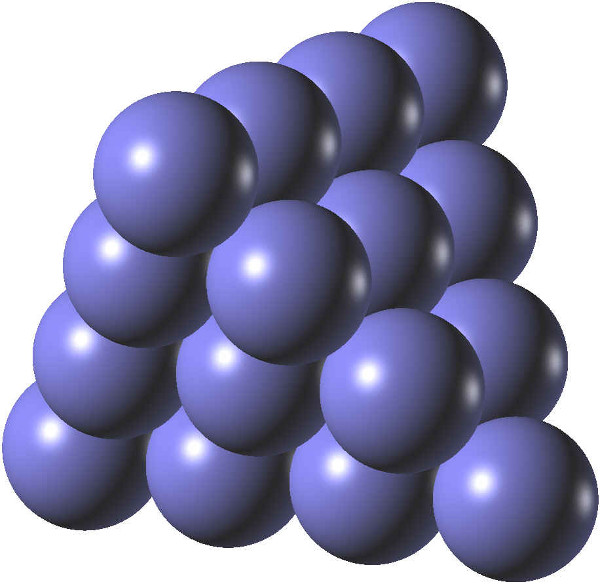 Metalen

- bijv:   Na(s)    of    Fe(s)

- metaalatomen

- metaalrooster

- metaalbinding:
    De binding tussen 
    de metaalionen en 
    de vrij bewegende
    elektronen.
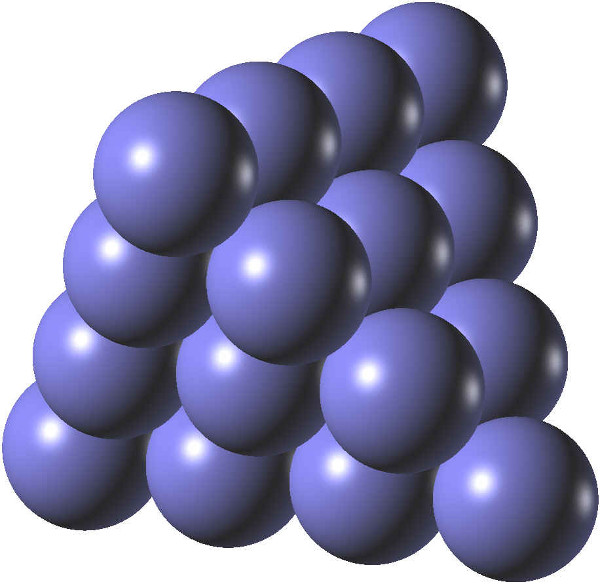 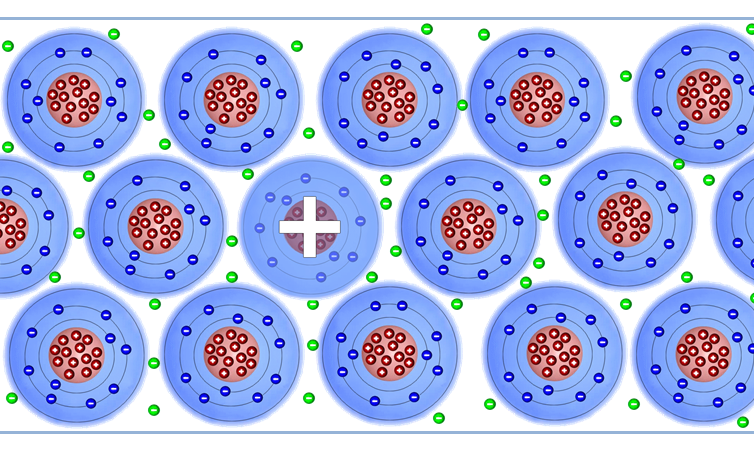 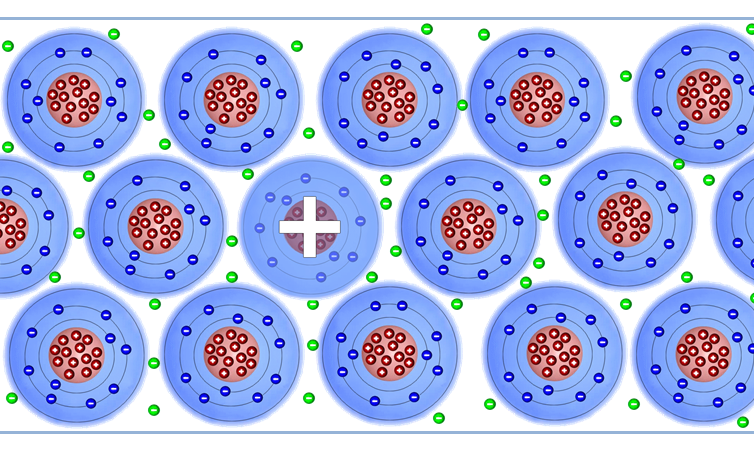 Metalen

- bijv:   Na(s)    of    Fe(s)

- metaalatomen

- metaalrooster

- metaalbinding: sterk,
    dus hoog smeltpunt
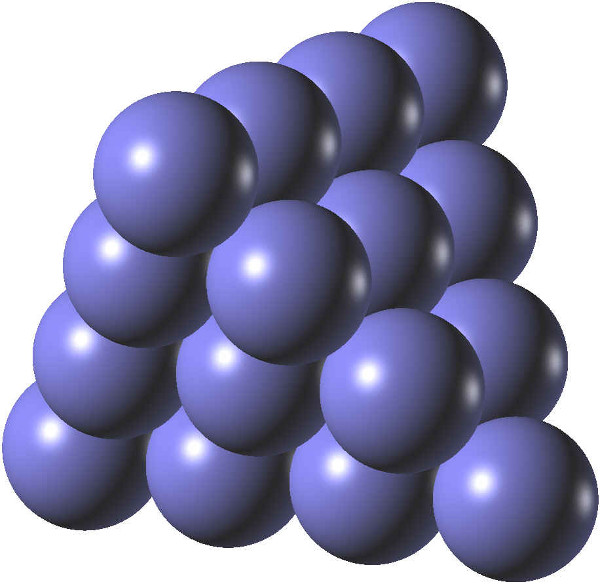 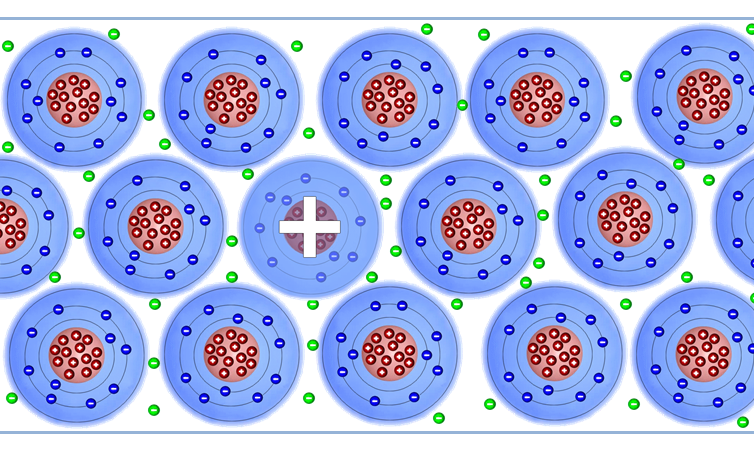 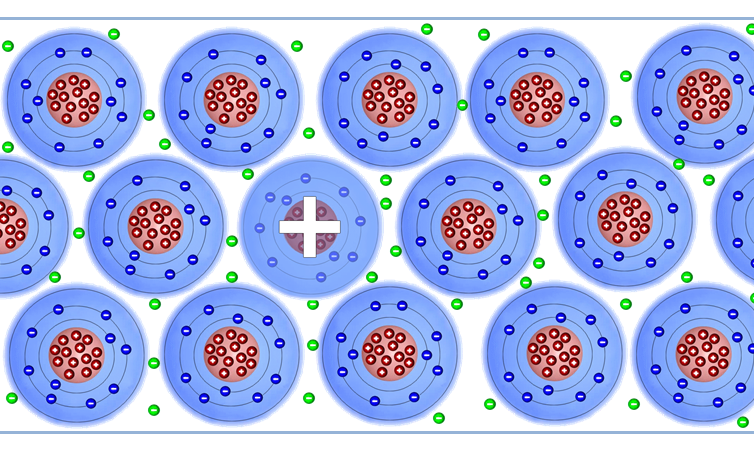 Metalen

- bijv:   Na(s)    of    Fe(s)

- metaalatomen

- metaalrooster

- metaalbinding: sterk,
   dus hoog smeltpunt 

- stroomgeleiding
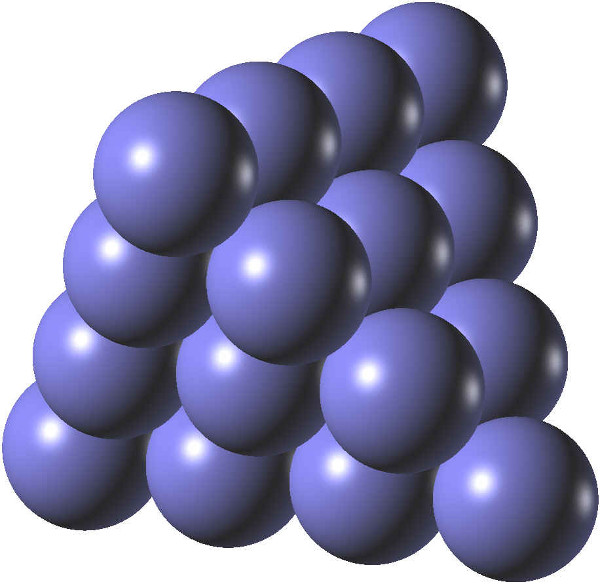 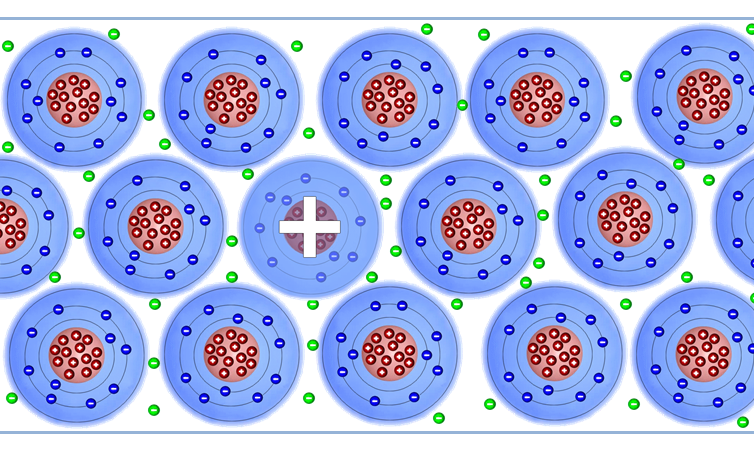 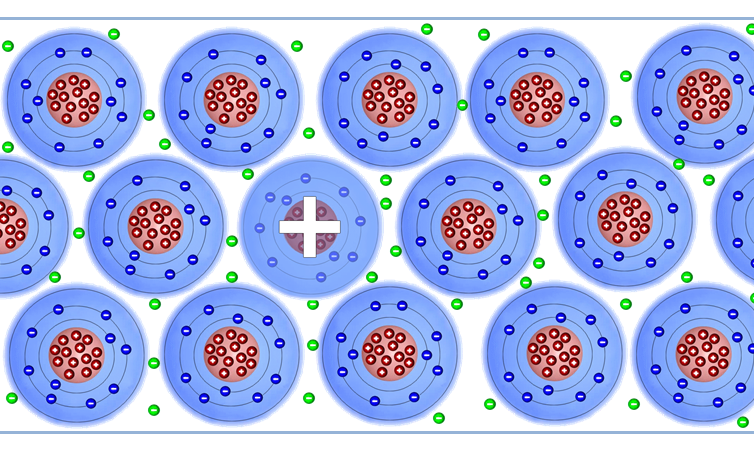 Metaal:: koperdraad
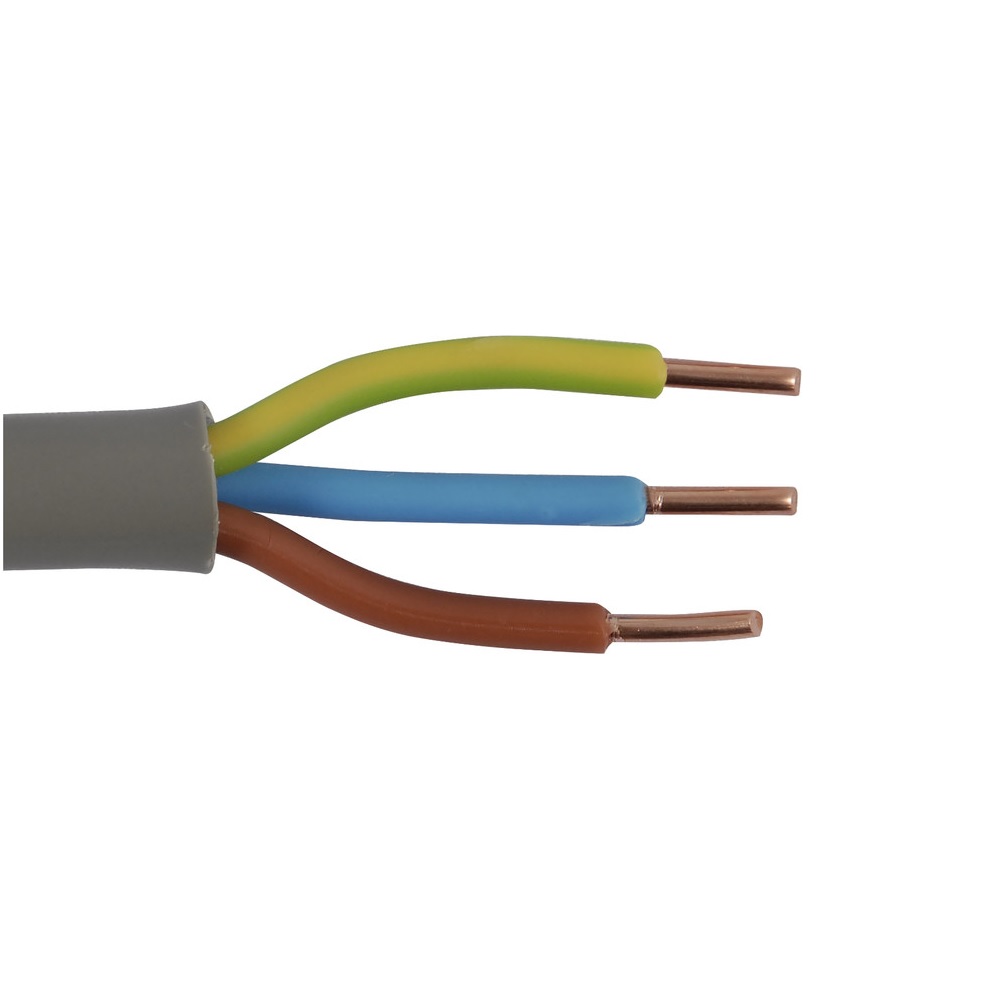 metaalrooster
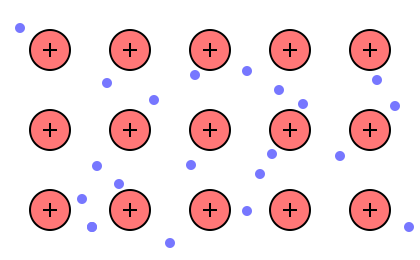 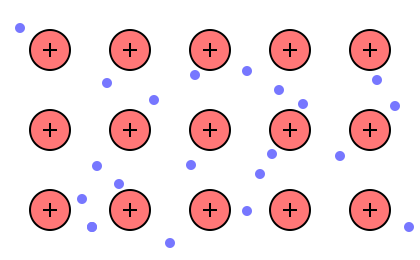 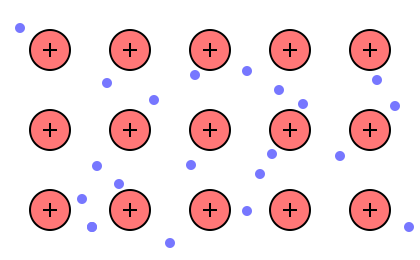 -
-
-
-
-
-
-
-
-
-
-
-
-
-
-
-
-
-
-
-
-
-
-
-
-
-
-
-
-
-
-
-
-
-
-
-
-
-
-
-
-
-
-
-
-
-
-
metaalbinding
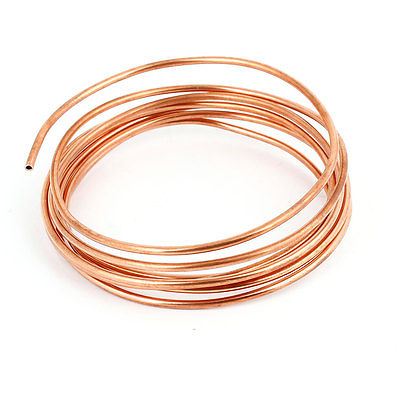 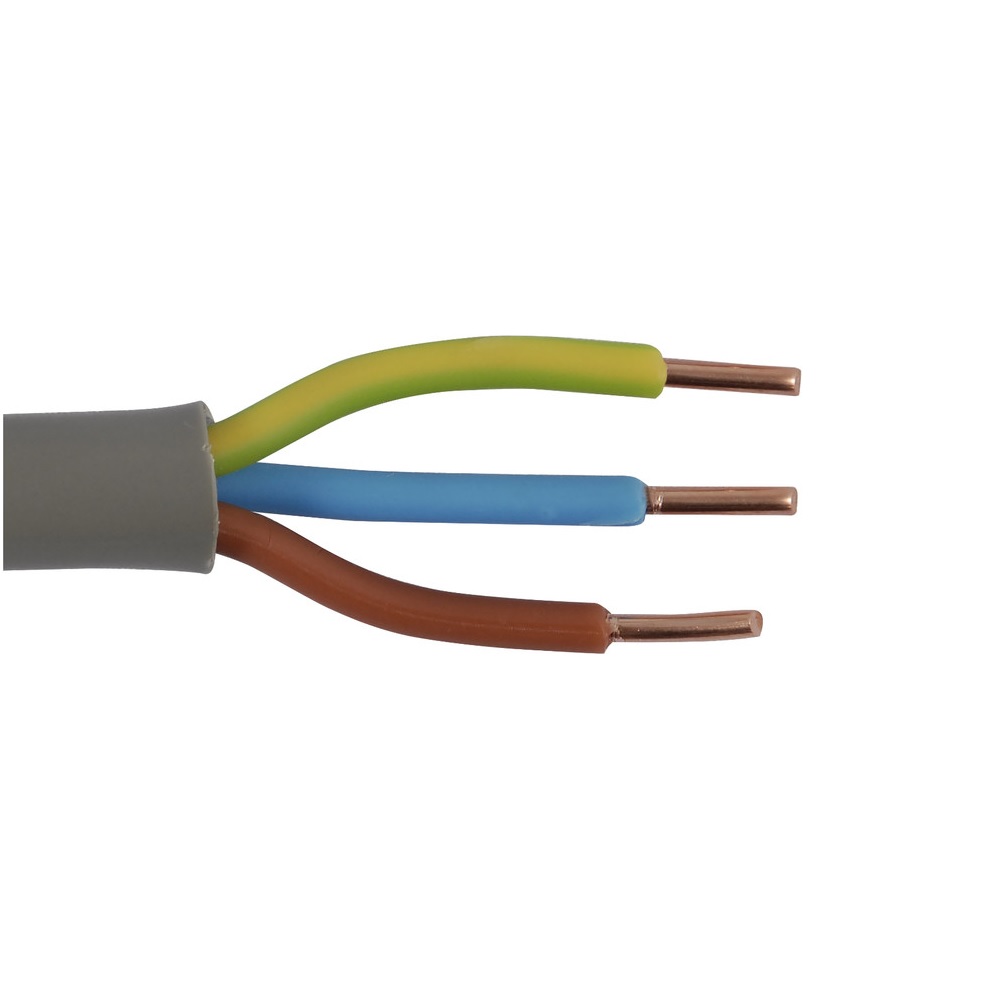 metaalrooster






                   stroomgeleiding
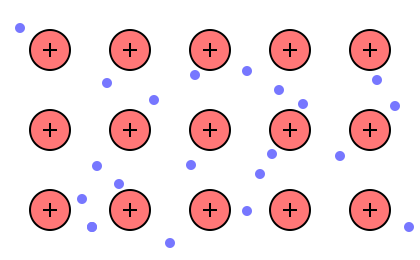 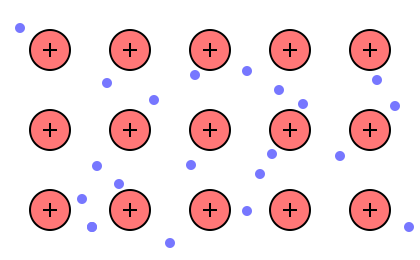 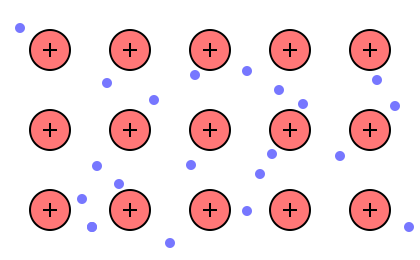 -
-
-
-
-
-
-
-
-
-
-
-
-
-
-
-
-
-
-
-
-
-
-
-
-
-
-
-
-
-
-
-
-
-
-
-
-
-
-
-
-
-
-
-
-
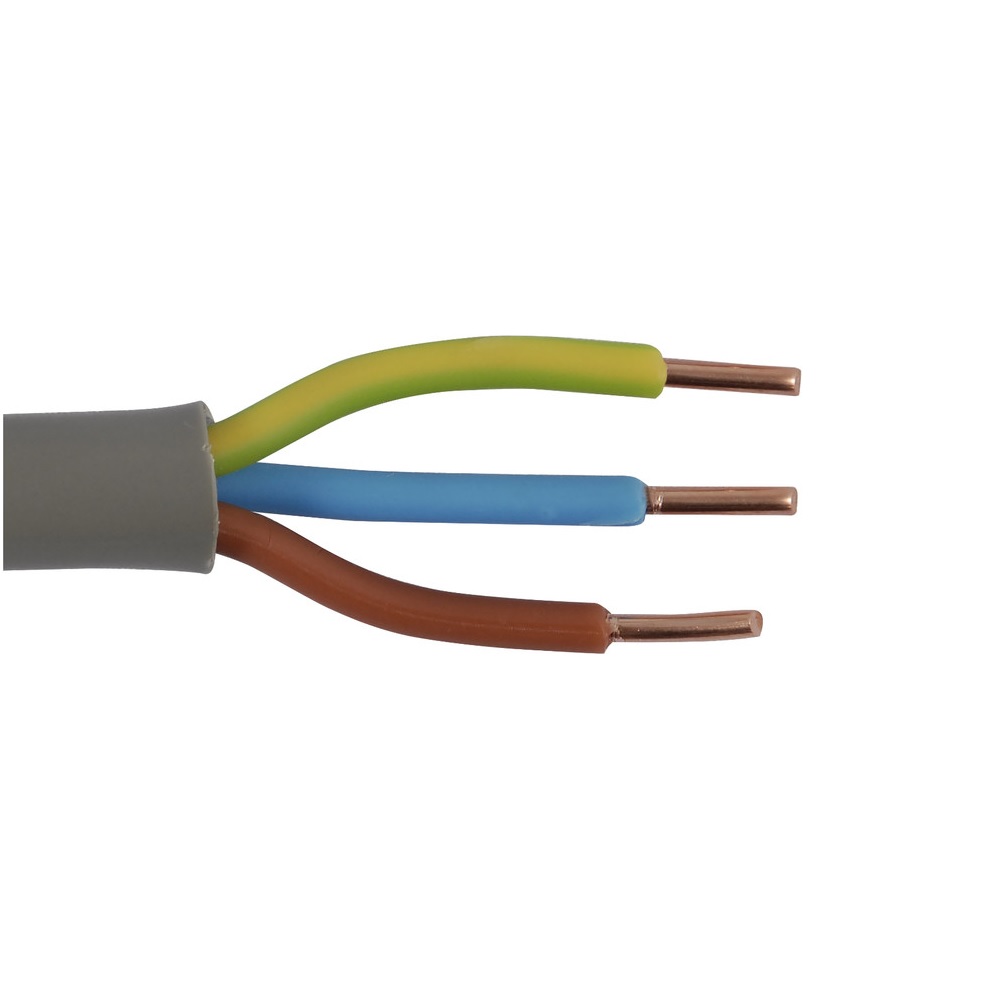 metaalrooster






                   stroomgeleiding
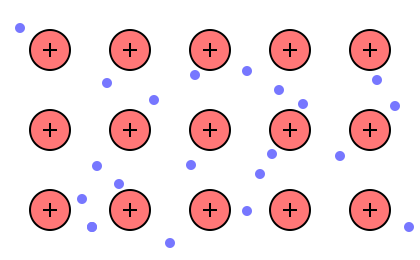 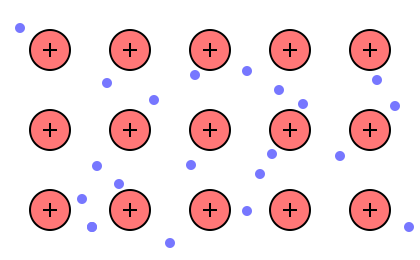 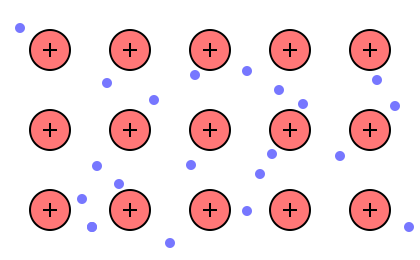 -
-
-
-
-
-
-
-
-
-
-
-
-
-
-
-
-
-
-
-
-
-
-
-
-
-
-
-
-
-
-
-
-
-
-
-
-
-
-
-
-
-
-
-
-
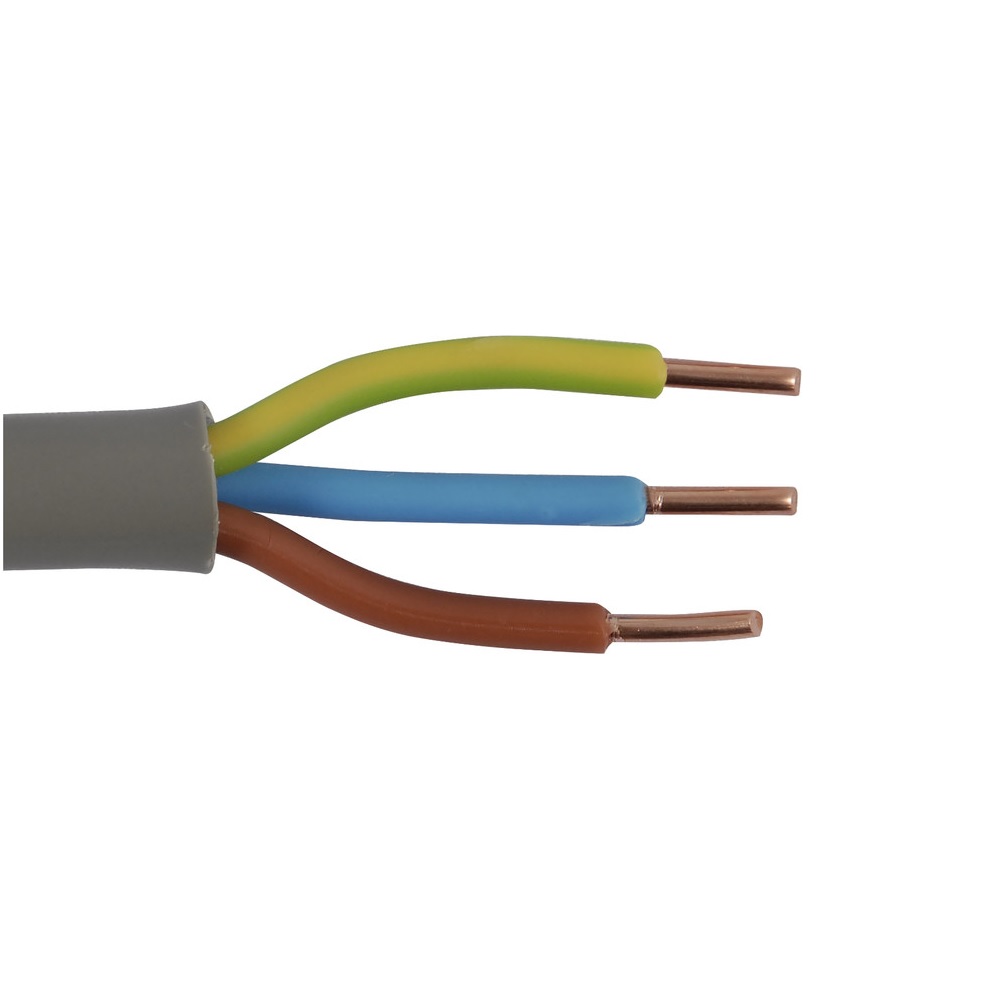 Metalen

- bijv:   Na(s)    of    Fe(s)

- metaalatomen

- metaalrooster

- metaalbinding: sterk,
  dus hoog smeltpunt

- stroomgeleiding: door
  vrij bewegende elektronen
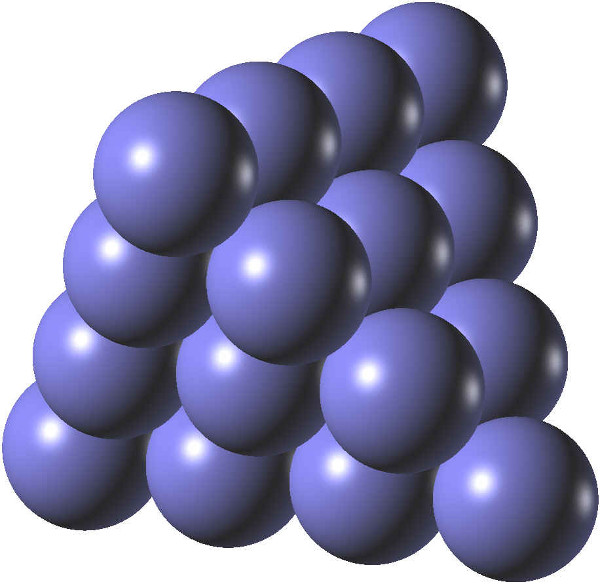 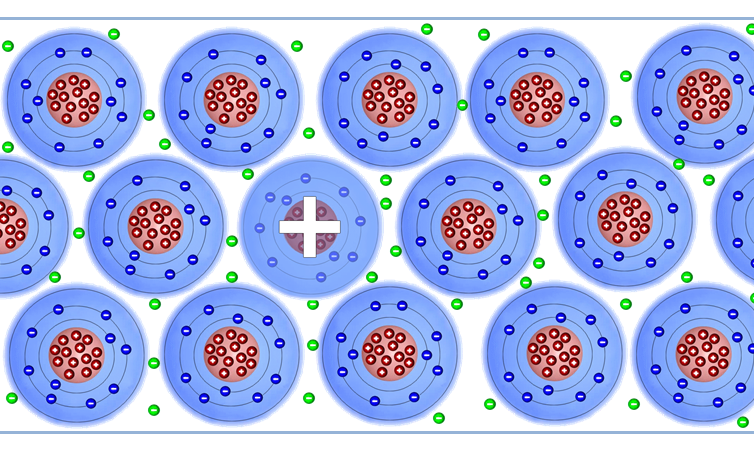 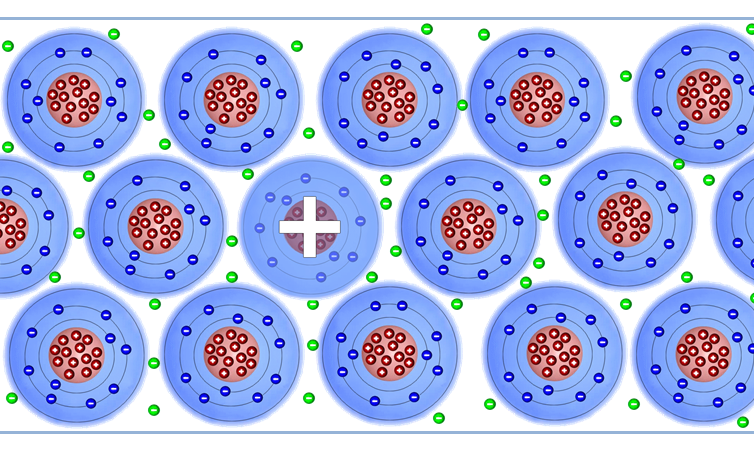 Zouten
Zouten

- bijv:   Na+Cl-(s)

- metaalionen en niet-metaalionen
Zouten

- bijv:   Na+Cl-(s)

- metaalionen en niet-metaalionen
    
- ionrooster
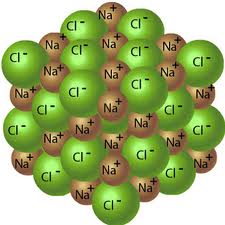 Zouten

- bijv:   Na+Cl-(s)

- metaalionen en niet-metaalionen
    
- ionrooster

- ionbinding
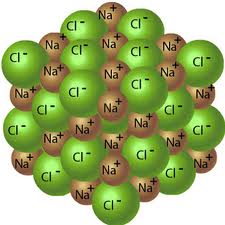 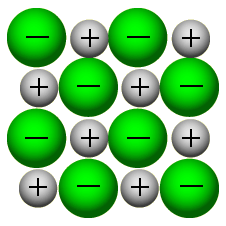 Zouten

- bijv:   Na+Cl-(s)

- metaalionen en niet-metaalionen
    
- ionrooster

- ionbinding: tussen 
  tegengestelde ionladingen
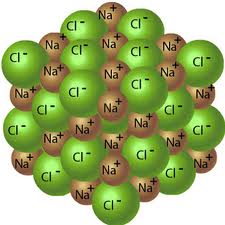 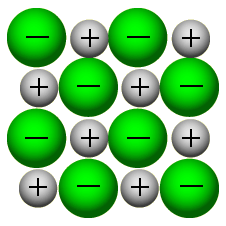 Zouten

- bijv:   Na+Cl-(s)

- metaalionen en niet-metaalionen
    
- ionrooster

- ionbinding: sterk,
  dus hoog smeltpunt
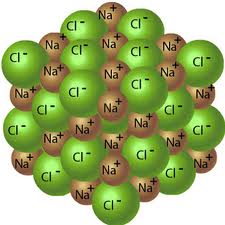 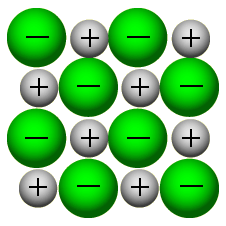 Zouten

- bijv:   Na+Cl-(s)

- metaalionen en niet-metaalionen
    
- ionrooster

- ionbinding: sterk,
  dus hoog smeltpunt

- stroomgeleiding: nee
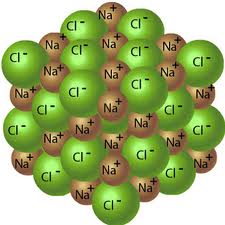 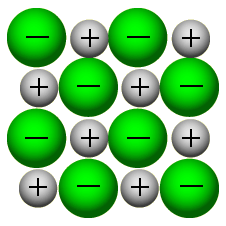 Zouten

- bijv:   Na+Cl-(s)

- metaalionen en niet-metaalionen
    
- ionrooster

- ionbinding: sterk,
  dus hoog smeltpunt

- stroomgeleiding: nee, 
  geen vrij bewegende ionen
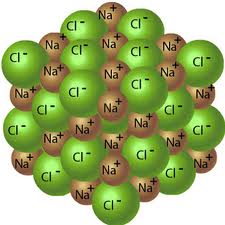 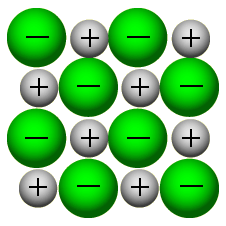 Zouten

- bijv:   Na+Cl-(s)

- metaalionen en niet-metaalionen
    
- ionrooster

- ionbinding: sterk
  dus hoog smeltpunt

- stroomgeleiding
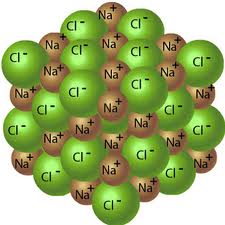 verwarmen
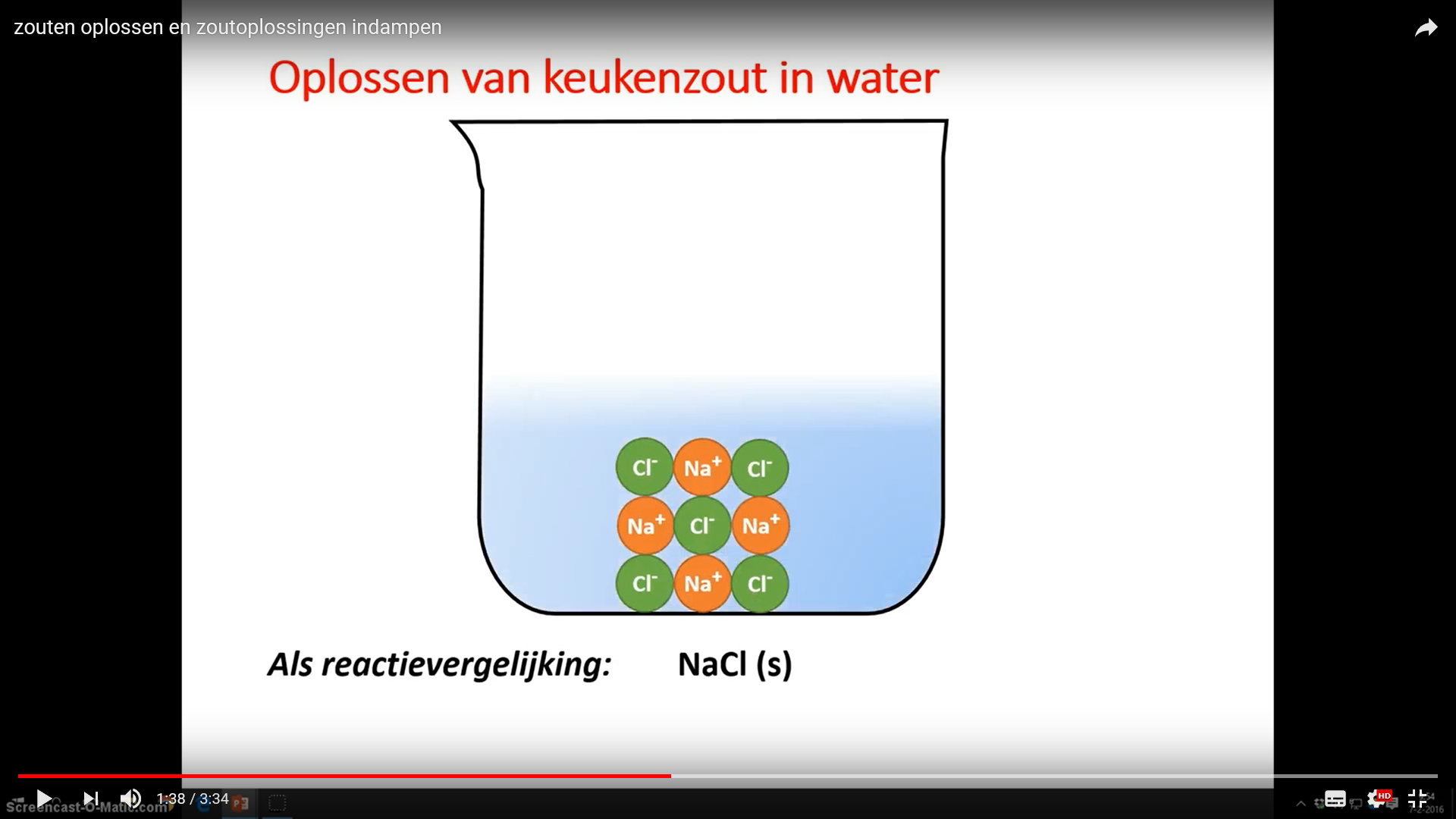 Zouten

- bijv:   Na+Cl-(s)

- metaalionen en niet-metaalionen
    
- ionrooster

- ionbinding: sterk
  dus hoog smeltpunt

- stroomgeleiding
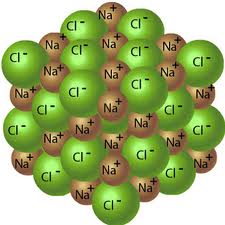 vloeibaar
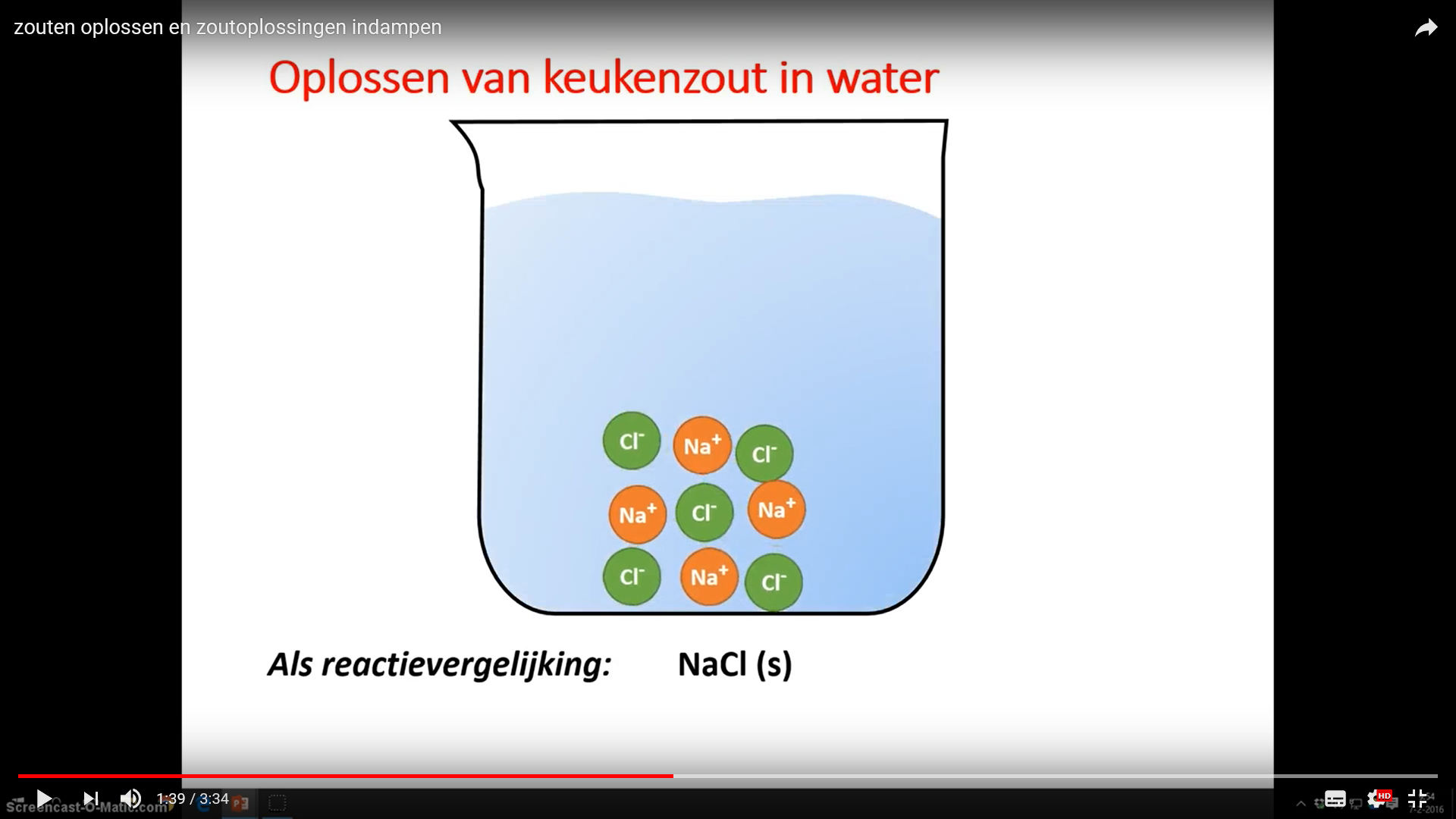 Zouten

- bijv:   Na+Cl-(s)

- metaalionen en niet-metaalionen
    
- ionrooster

- ionbinding: sterk
  dus hoog smeltpunt

- stroomgeleiding: (l)
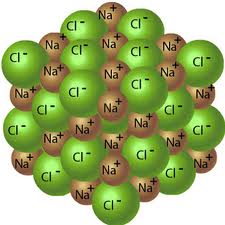 vloeibaar
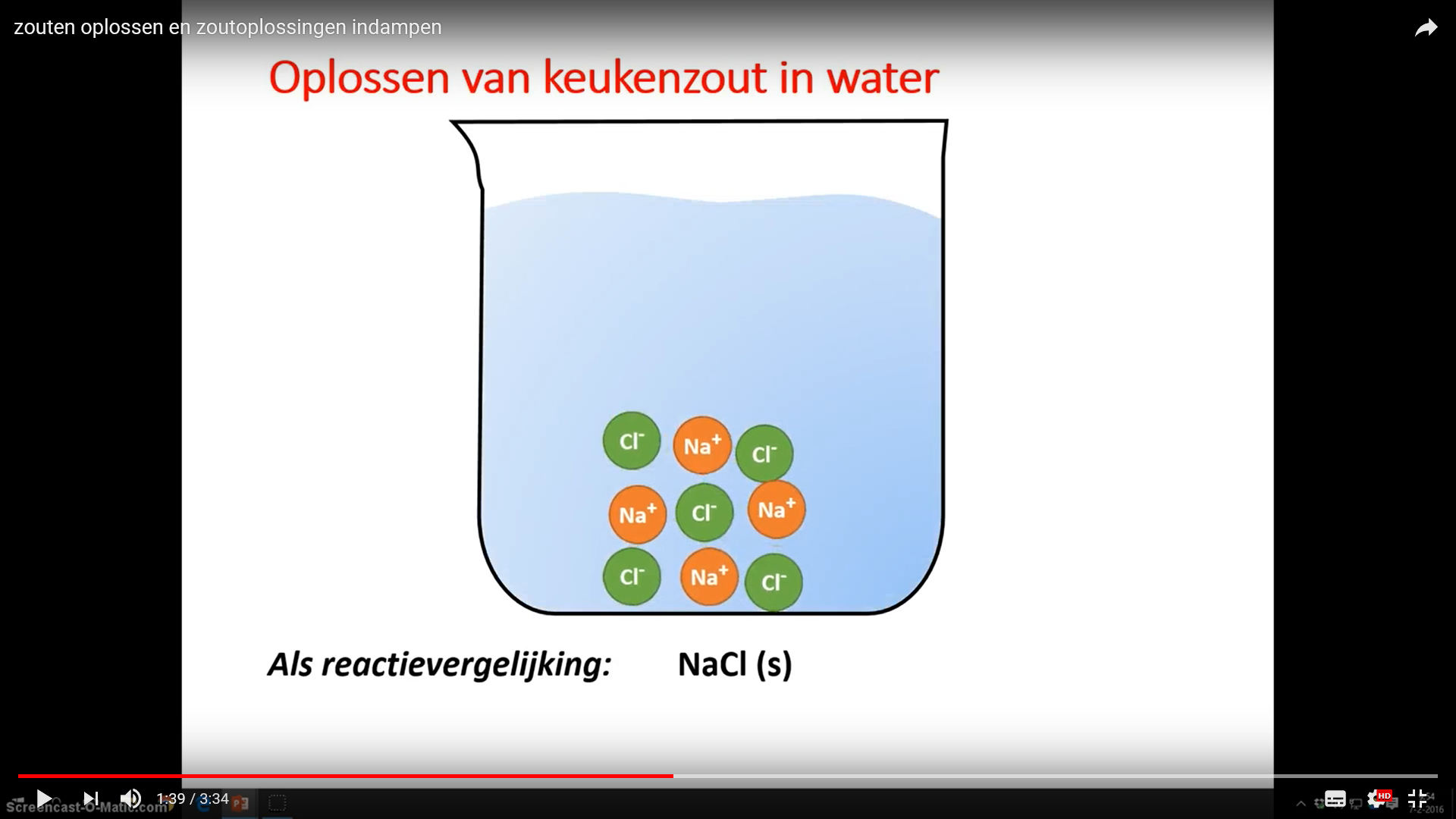 Zouten

- bijv:   Na+Cl-(s)

- metaalionen en niet-metaalionen
    
- ionrooster

- ionbinding: sterk
  dus hoog smeltpunt

- stroomgeleiding: (l)
  door vrij bewegende ionen
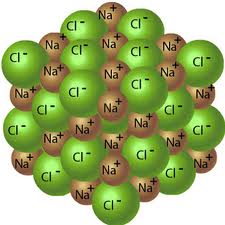 vloeibaar
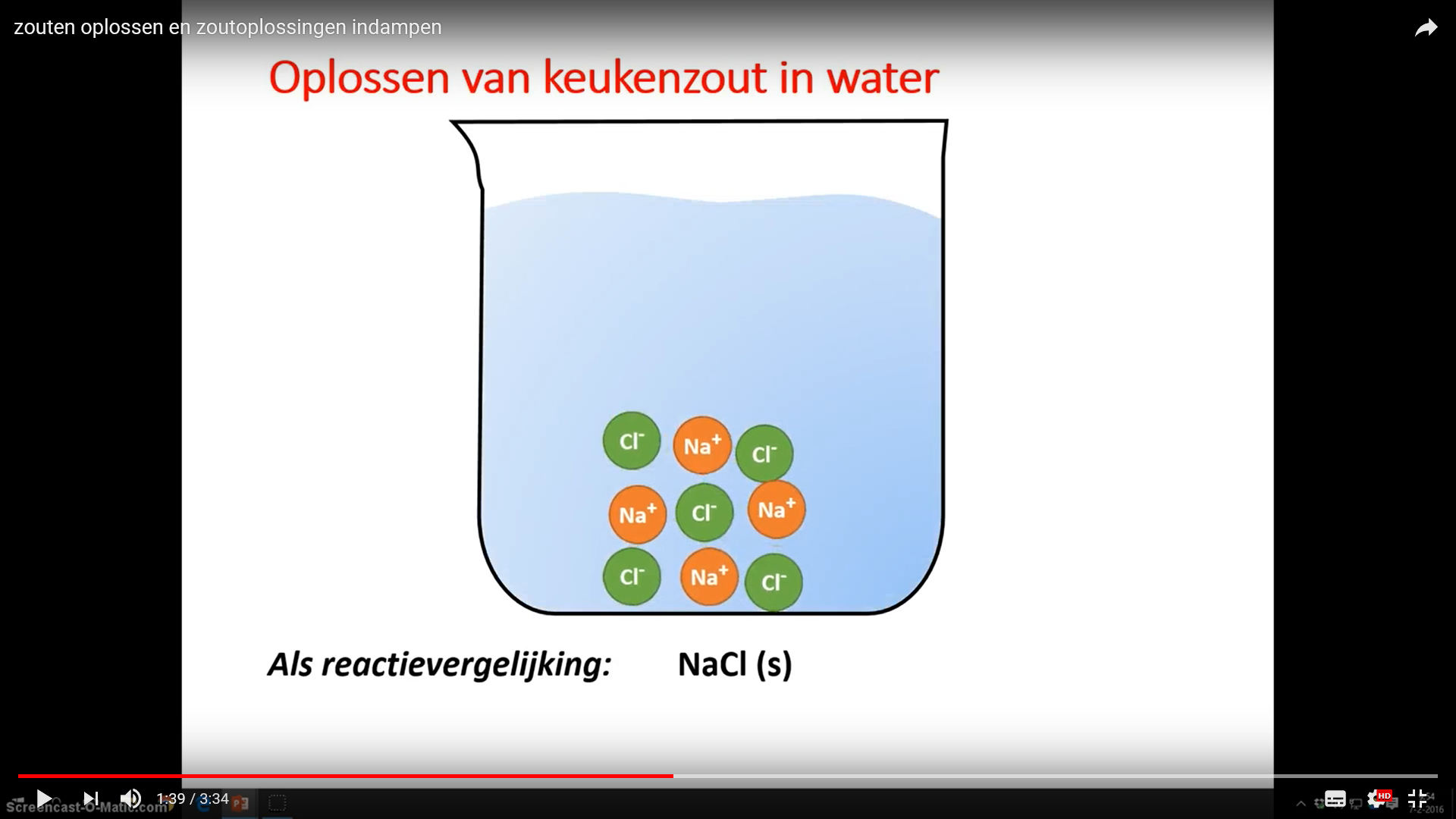 Zouten

- bijv:   Na+Cl-(s)

- metaalionen en niet-metaalionen
    
- ionrooster

- ionbinding: sterk
  dus hoog smeltpunt

- stroomgeleiding: (l)
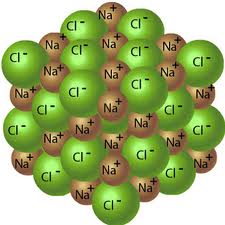 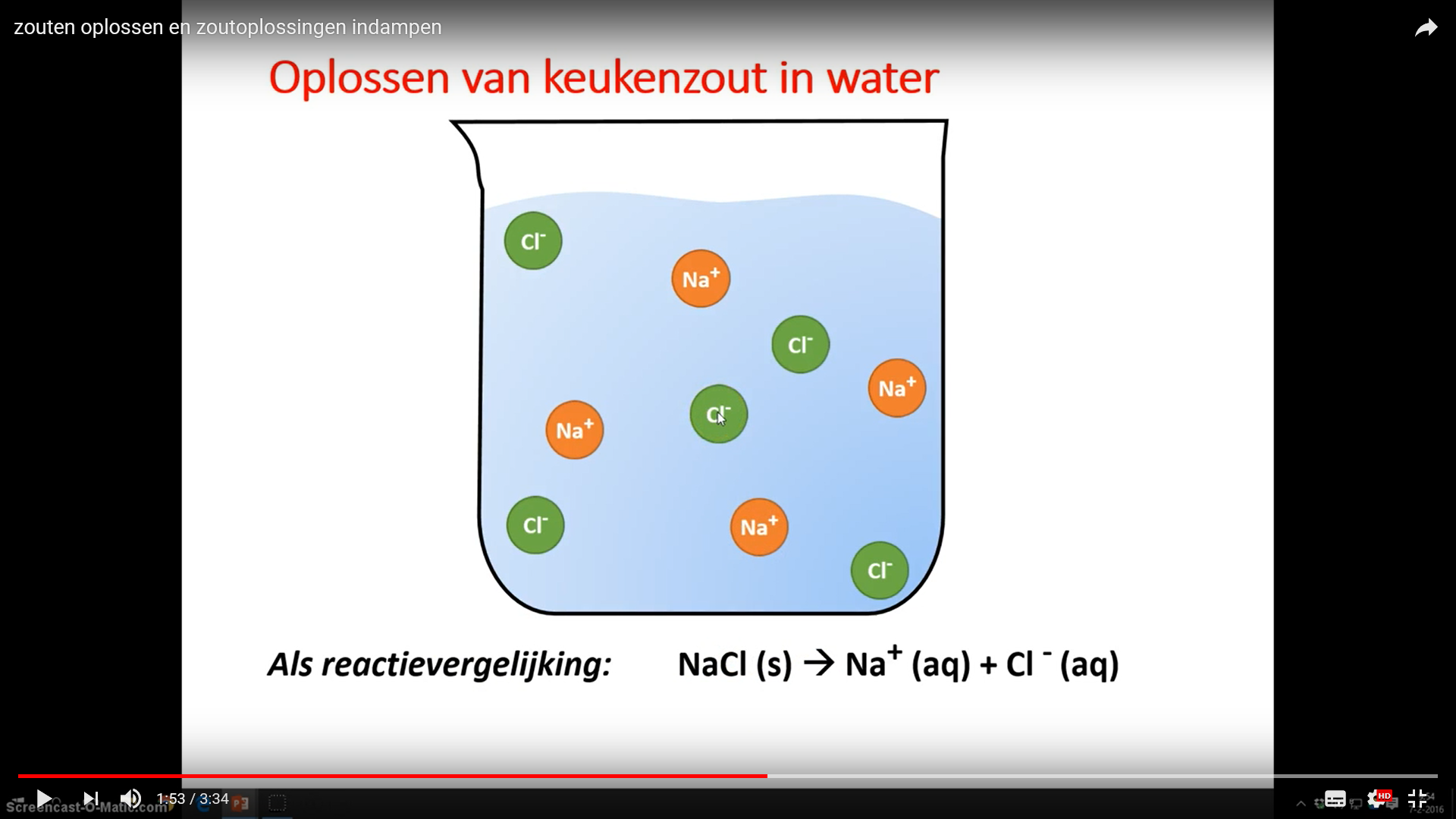 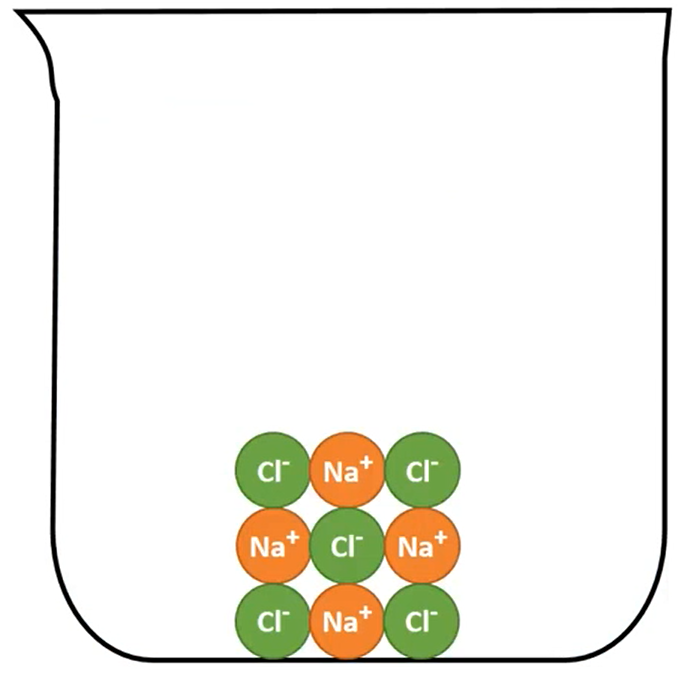 oplossen
Zouten

- bijv:   Na+Cl-(s)

- metaalionen en niet-metaalionen
    
- ionrooster

- ionbinding: sterk
  dus hoog smeltpunt

- stroomgeleiding: (l)
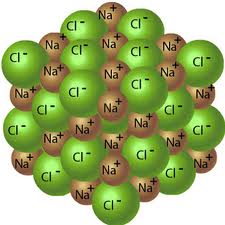 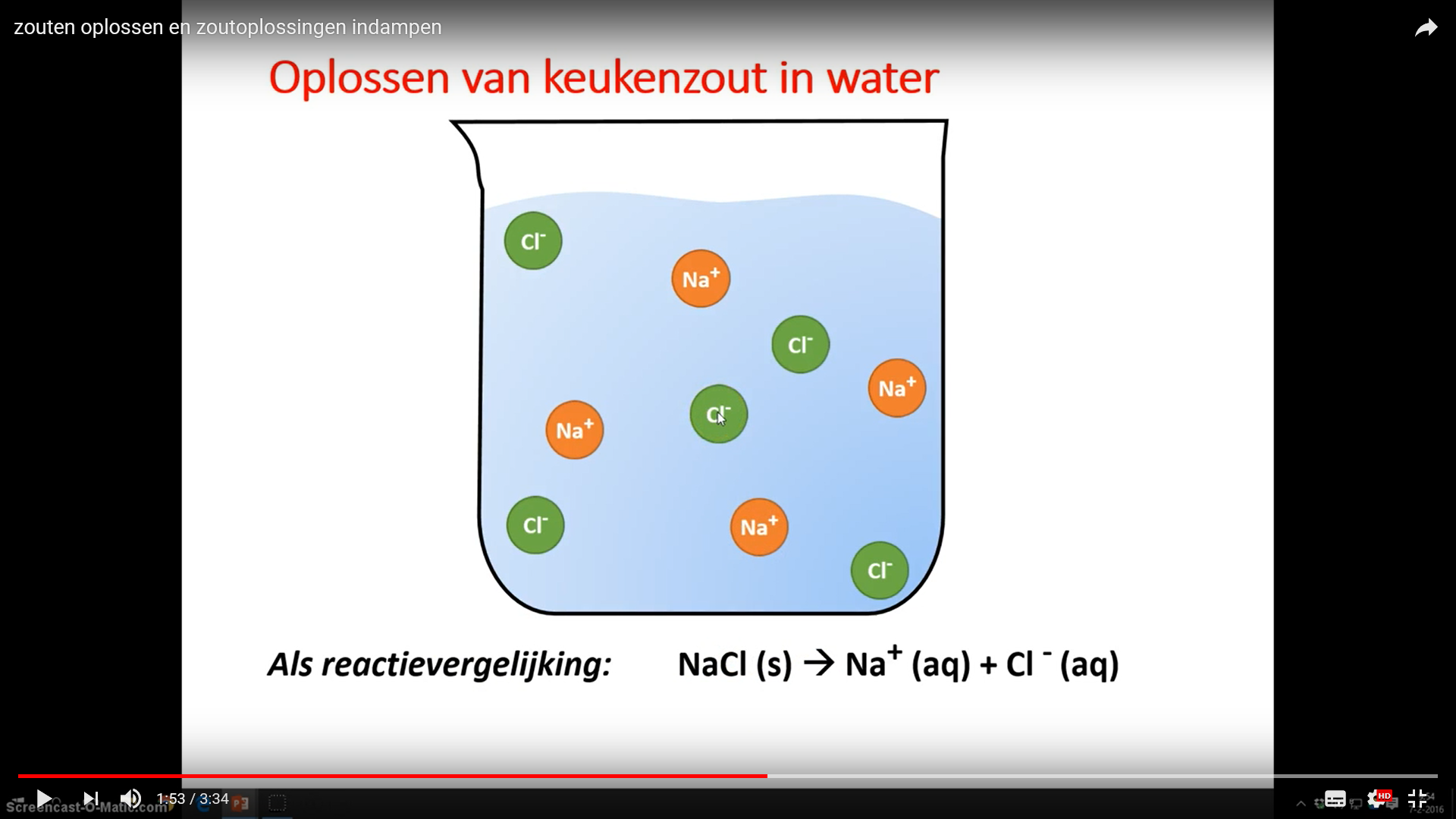 oplossing
Zouten

- bijv:   Na+Cl-(s)

- metaalionen en niet-metaalionen
    
- ionrooster

- ionbinding: sterk
  dus hoog smeltpunt

- stroomgeleiding: (l) en (aq)                         
  door vrij bewegende ionen
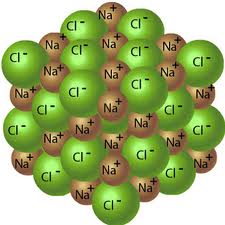 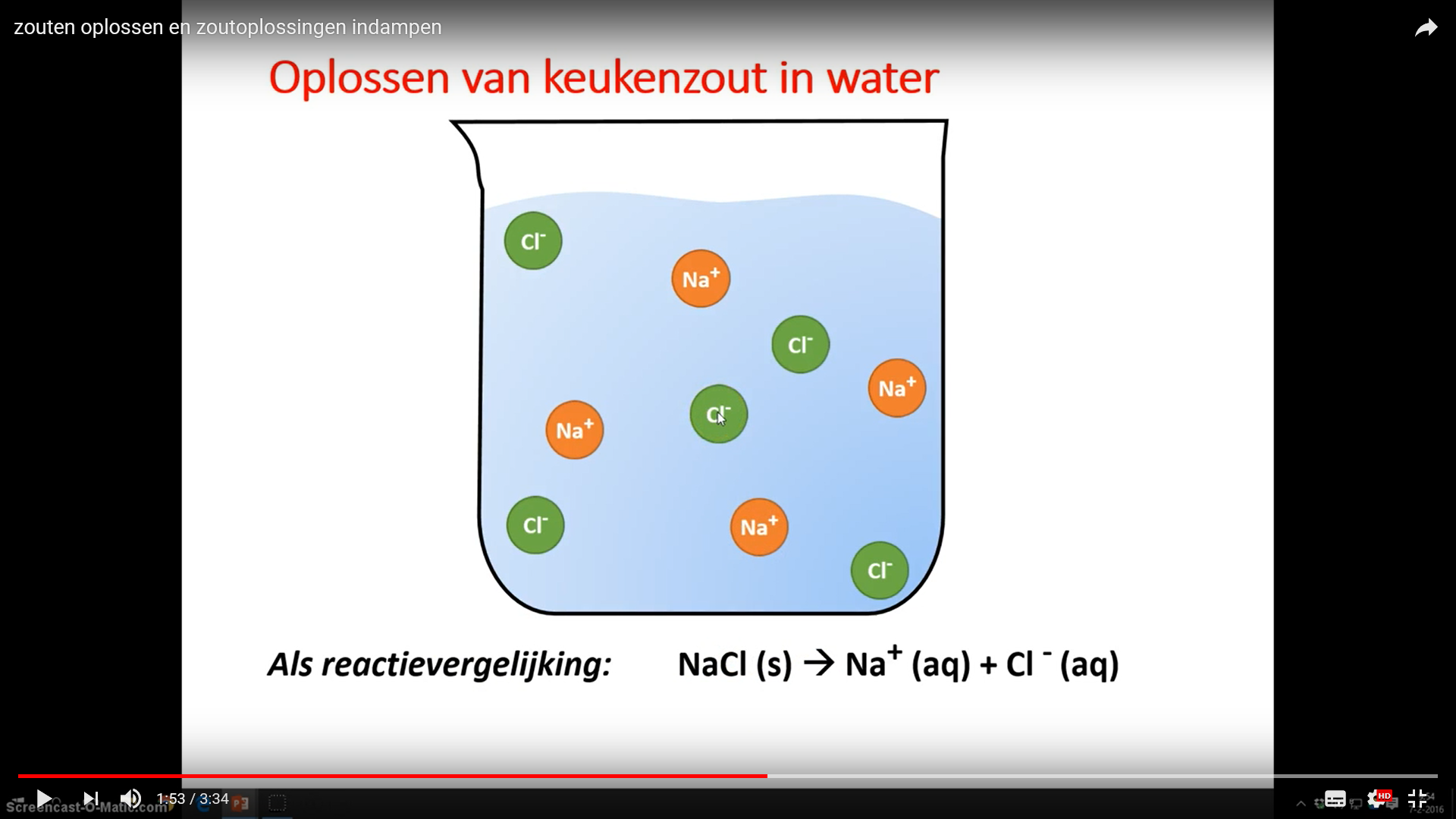 oplossing
Moleculaire stoffen
Moleculaire stoffen

- bijv:   Cl2(g),   C6H12O6(s)

- moleculen: niet-metaalatomen
Moleculaire stoffen

- bijv:   Cl2(g),   C6H12O6(s)

- moleculen: niet-metaalatomen 

- molecuulrooster
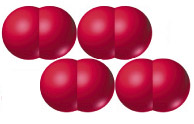 Cl --Cl
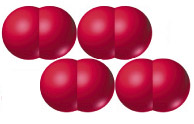 Cl --Cl
Moleculaire stoffen

- bijv:   Cl2(g),   C6H12O6(s)

- moleculen: niet-metaalatomen 

- molecuulrooster

- molecuulbinding of vanderwaalsbinding
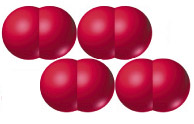 Cl --Cl
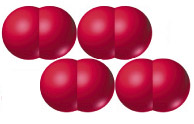 Cl --Cl
Moleculaire stoffen

- bijv:   Cl2(g),   C6H12O6(s)

- moleculen: niet-metaalatomen 

- molecuulrooster

- molecuulbinding of vanderwaalsbinding:   	zwak, dus een laag smeltpunt en kookpunt
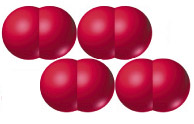 Cl --Cl
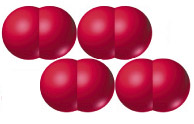 Cl --Cl
Moleculaire stoffen

- bijv:   Cl2(g),   C6H12O6(s)

- moleculen: niet-metaalatomen 

- molecuulrooster

- molecuulbinding of vanderwaalsbinding:   	zwak, dus een laag smeltpunt en kookpunt

- stroomgeleiding: nee
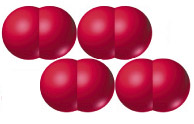 Cl --Cl
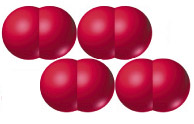 Cl --Cl
Moleculaire stoffen

- bijv:   Cl2(g),   C6H12O6(s)

- moleculen: niet-metaalatomen 

- molecuulrooster

- molecuulbinding of vanderwaalsbinding:   	zwak, dus een laag smeltpunt en kookpunt

- stroomgeleiding: nee,
  moleculen hebben geen lading
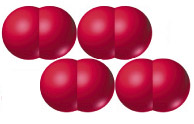 Cl --Cl
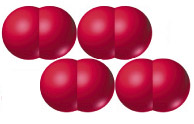 Cl --Cl
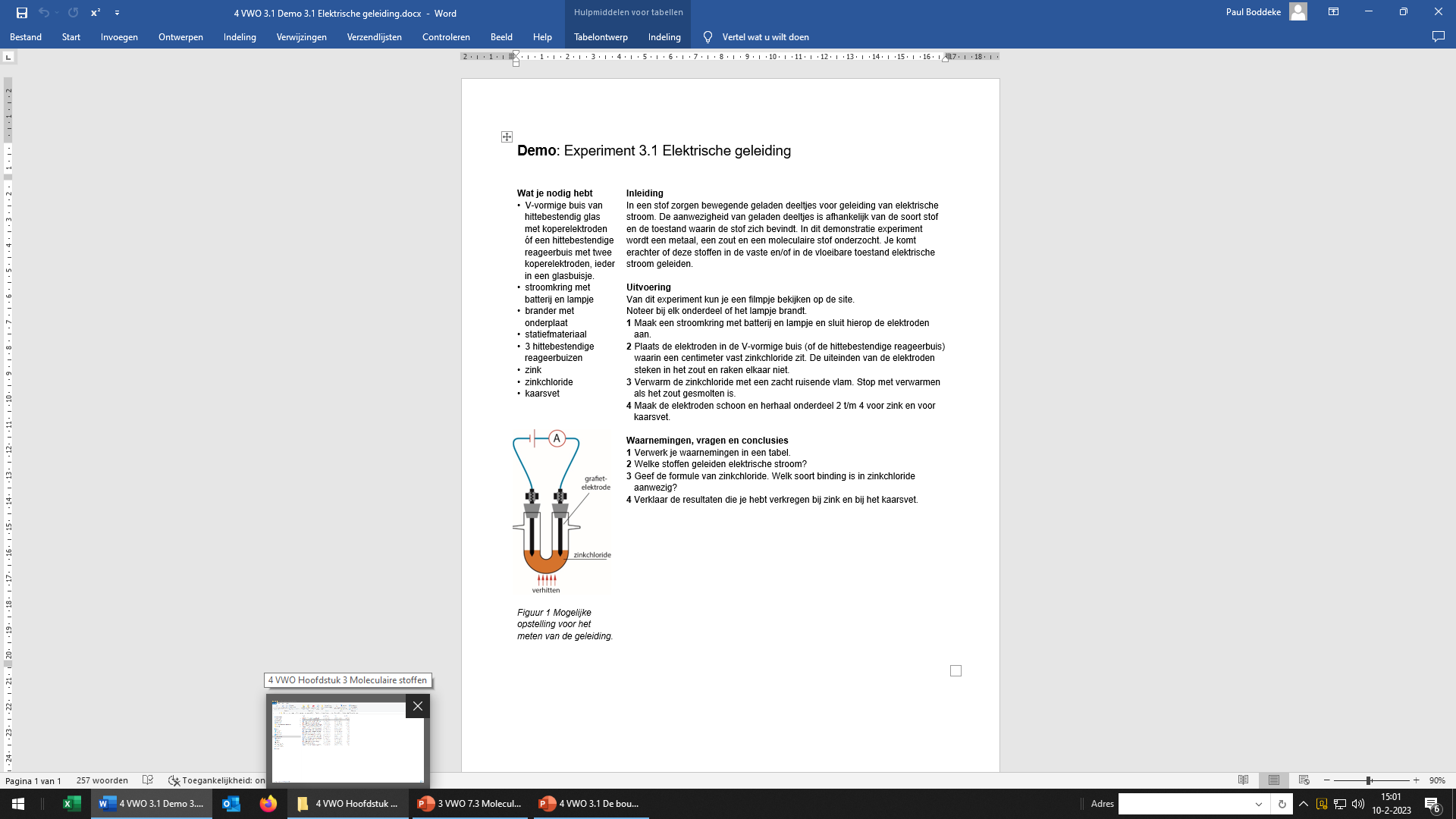